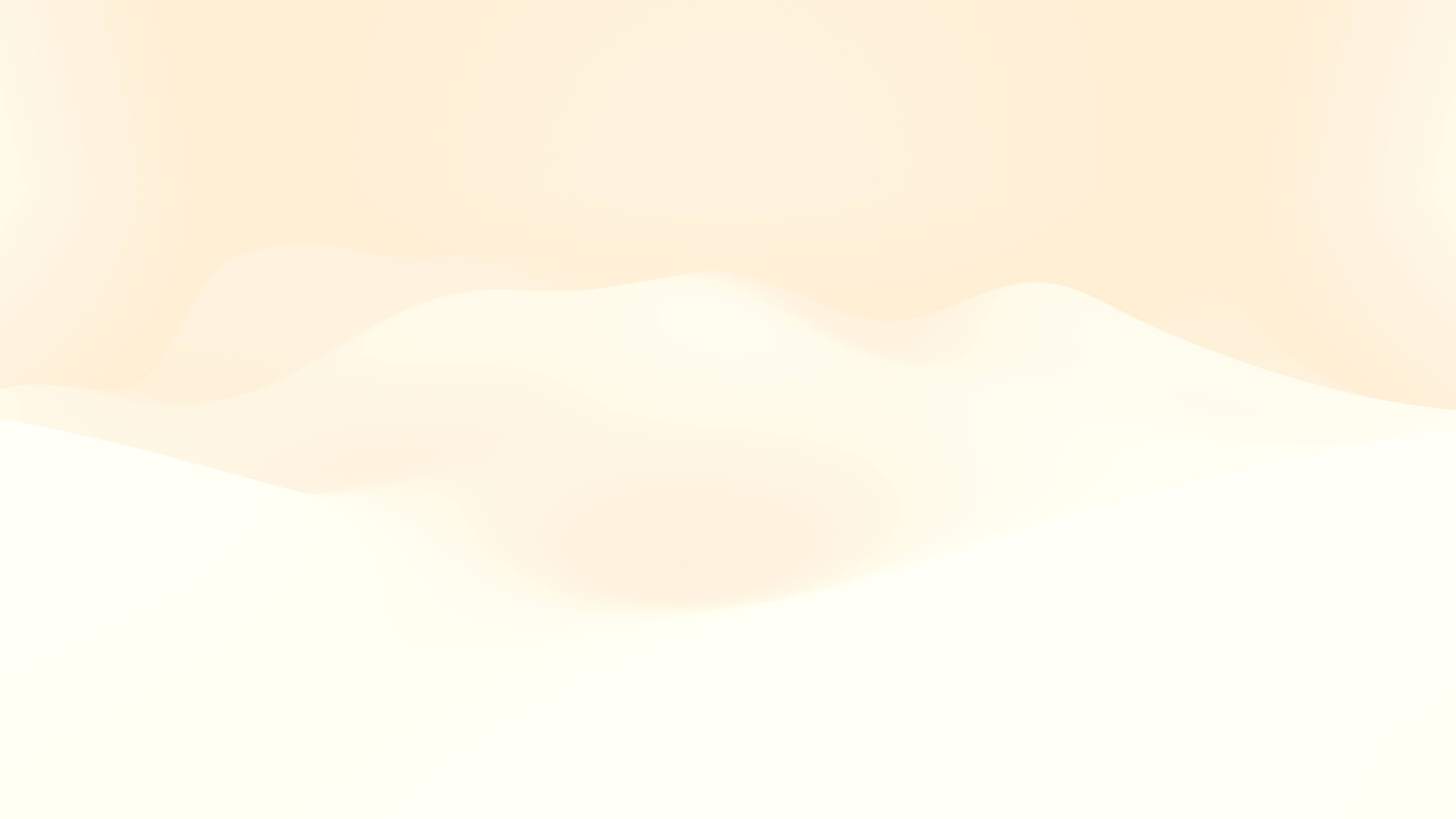 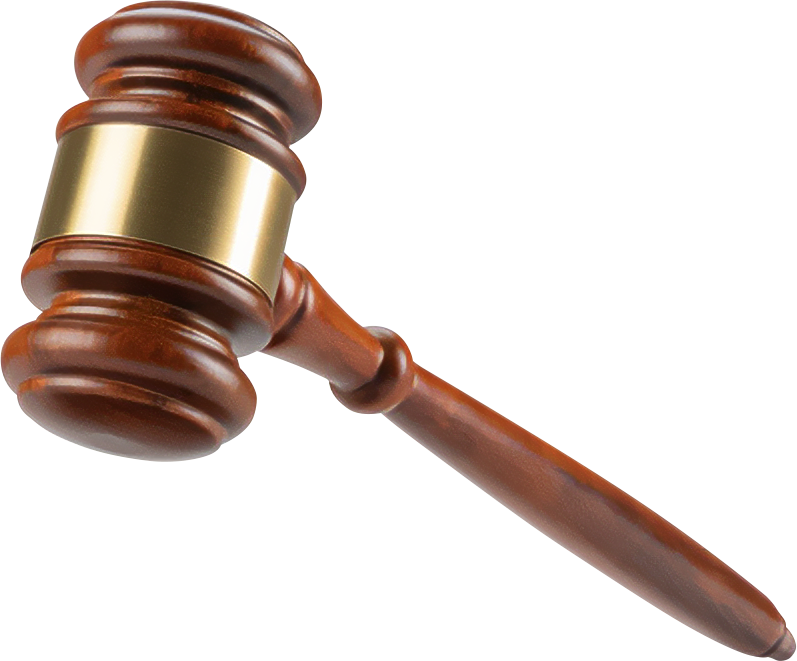 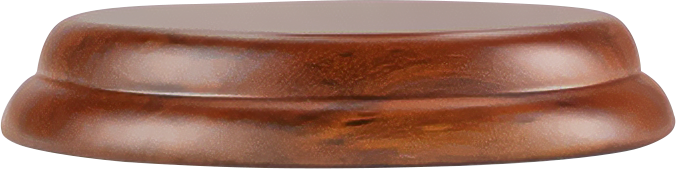 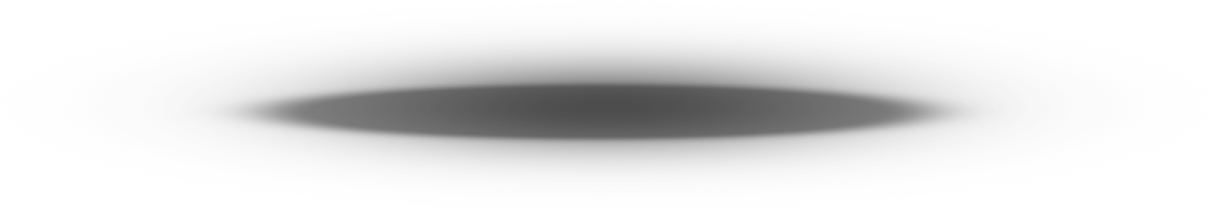 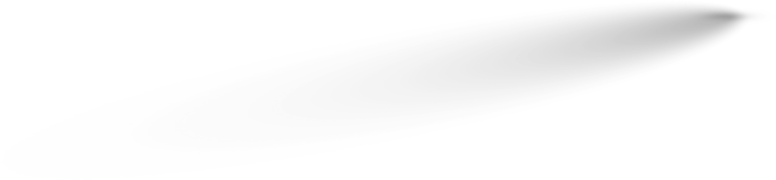 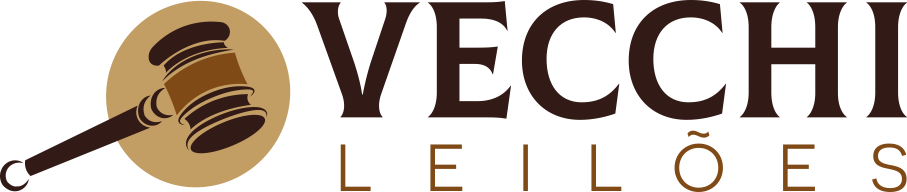 Líder em leilões judiciais
e extrajudiciais no Centro-Oeste.
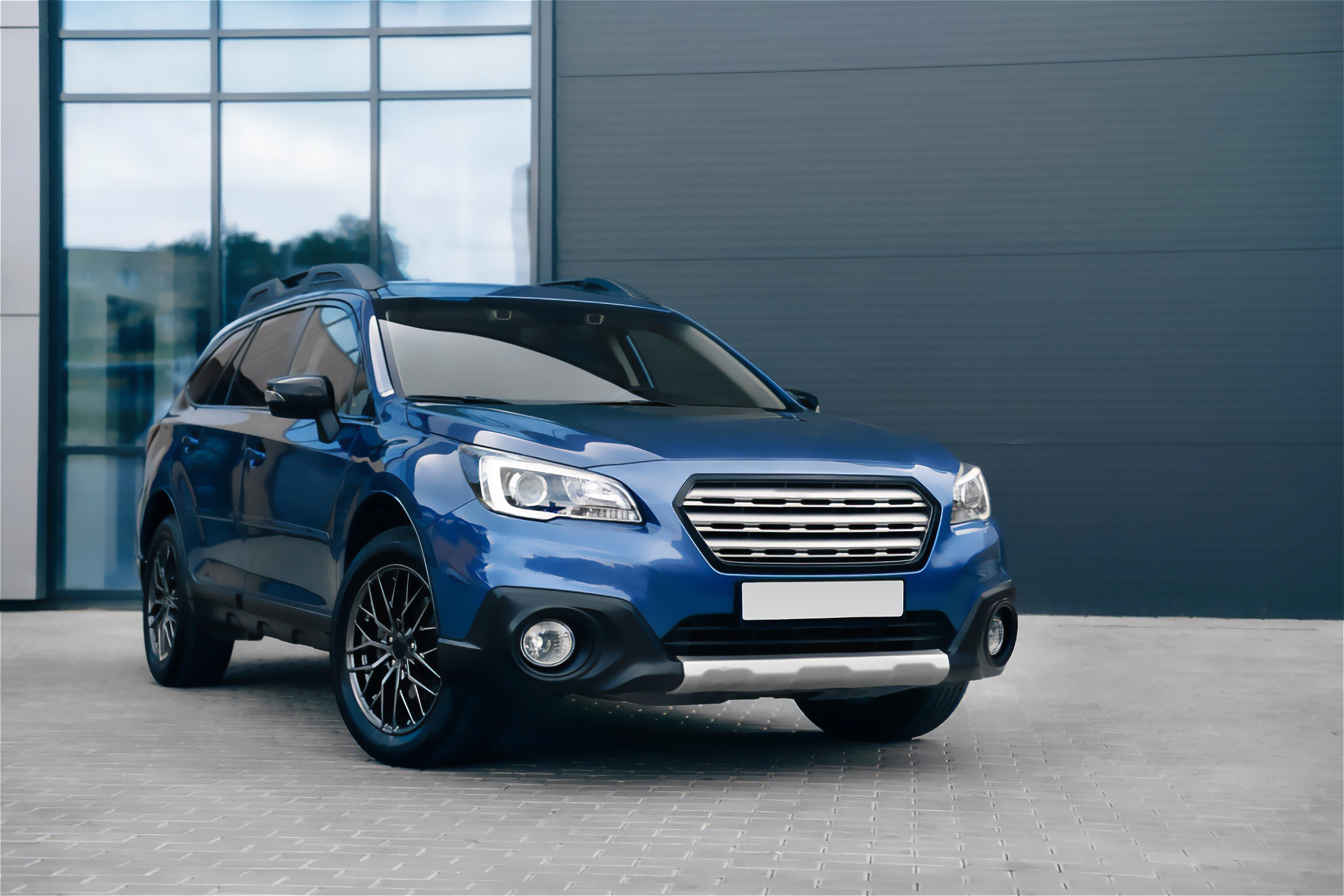 Leilões Online,
Presenciais
e Simultâneos
VECCHI LEILÕES       2024
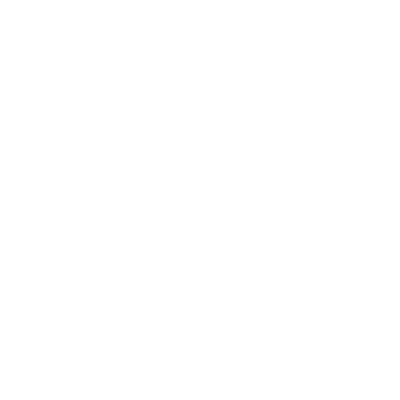 Veículos
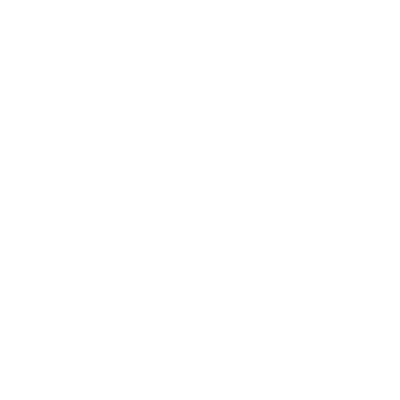 Imóveis
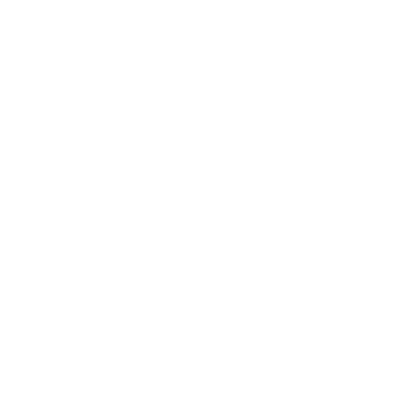 Indústria
Agrícola
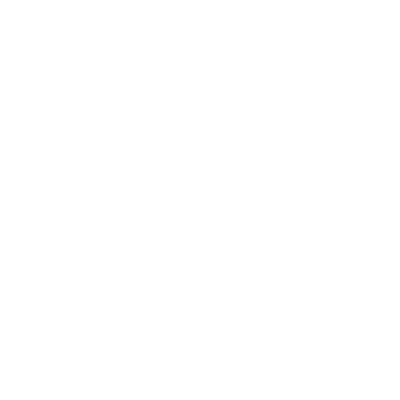 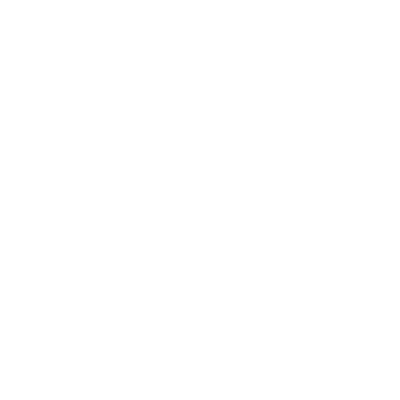 Bens de Consumo
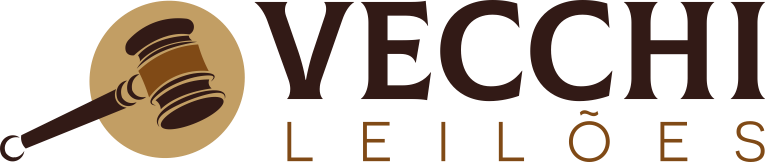 01
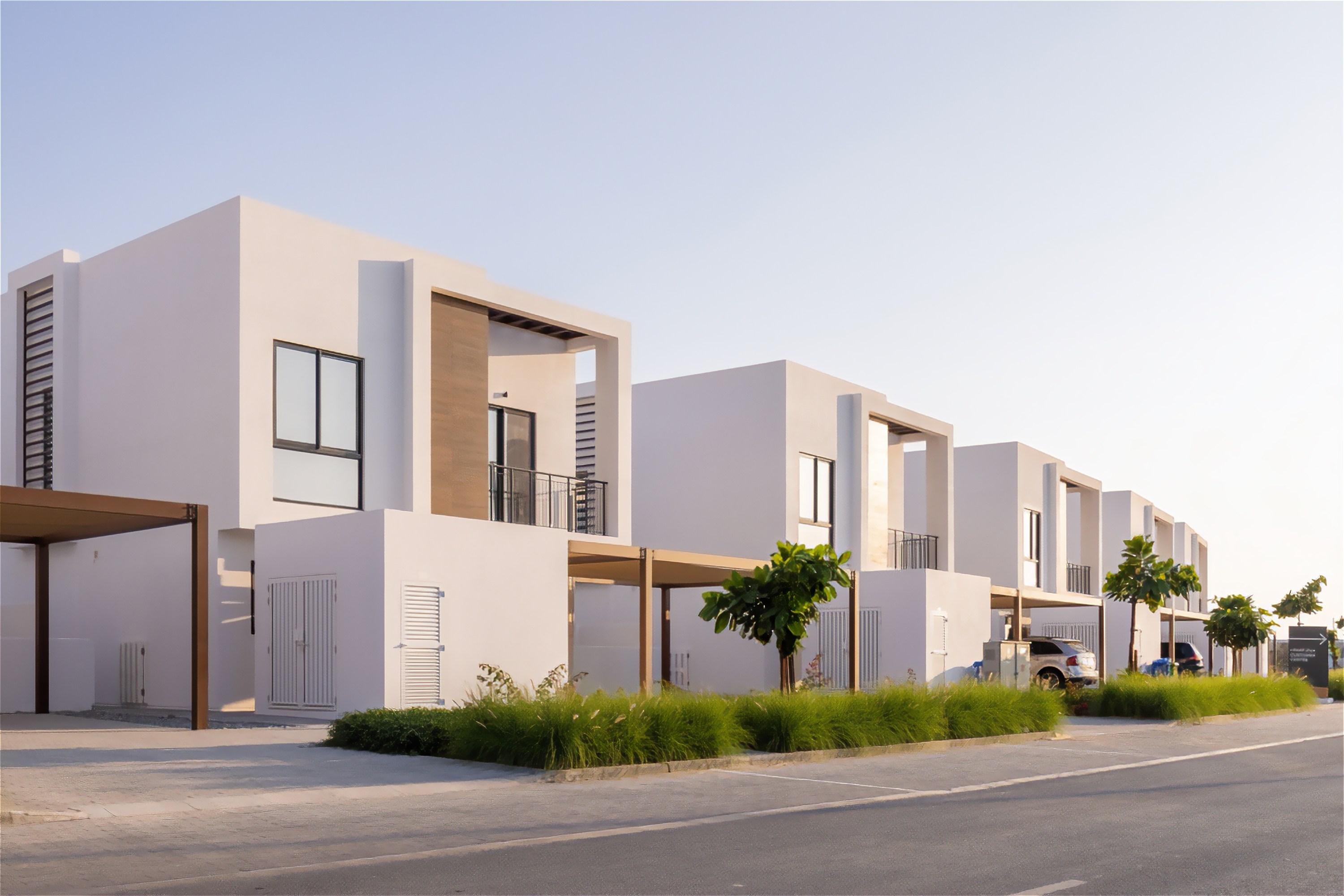 Leilões Online,
Presenciais
e Simultâneos
VECCHI LEILÕES       2024
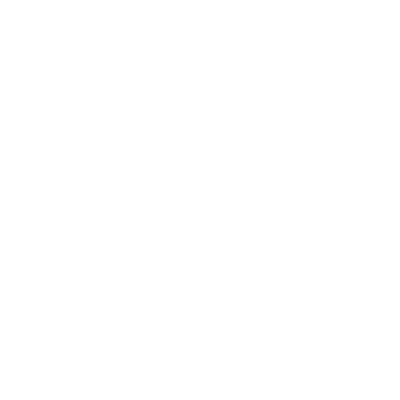 Veículos
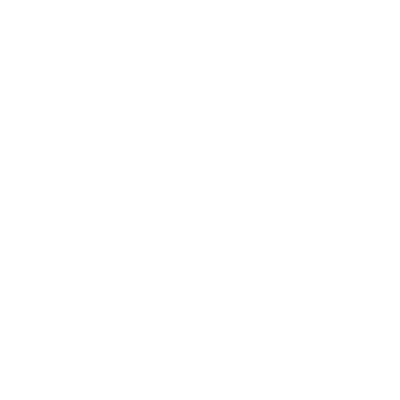 Imóveis
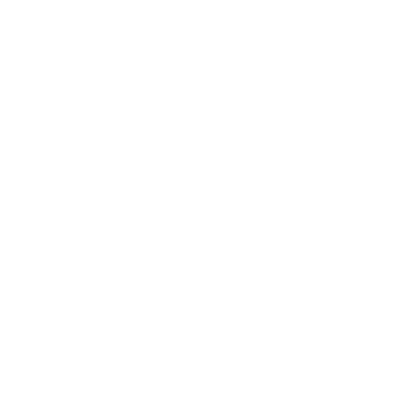 Indústria
Agrícola
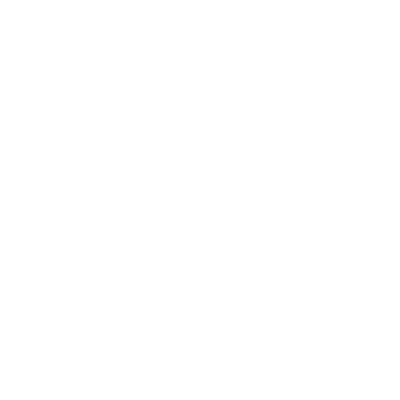 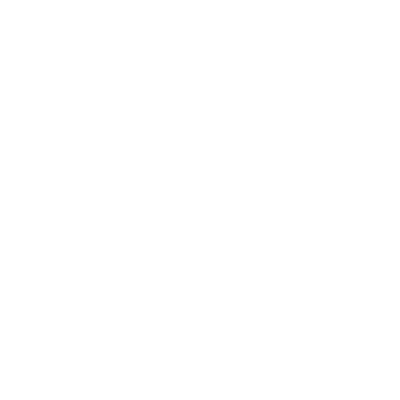 Bens de Consumo
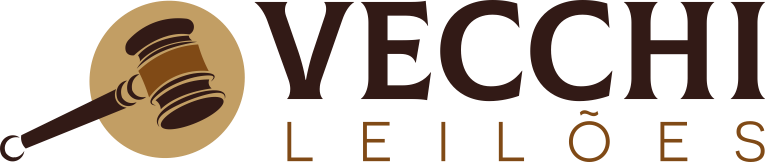 02
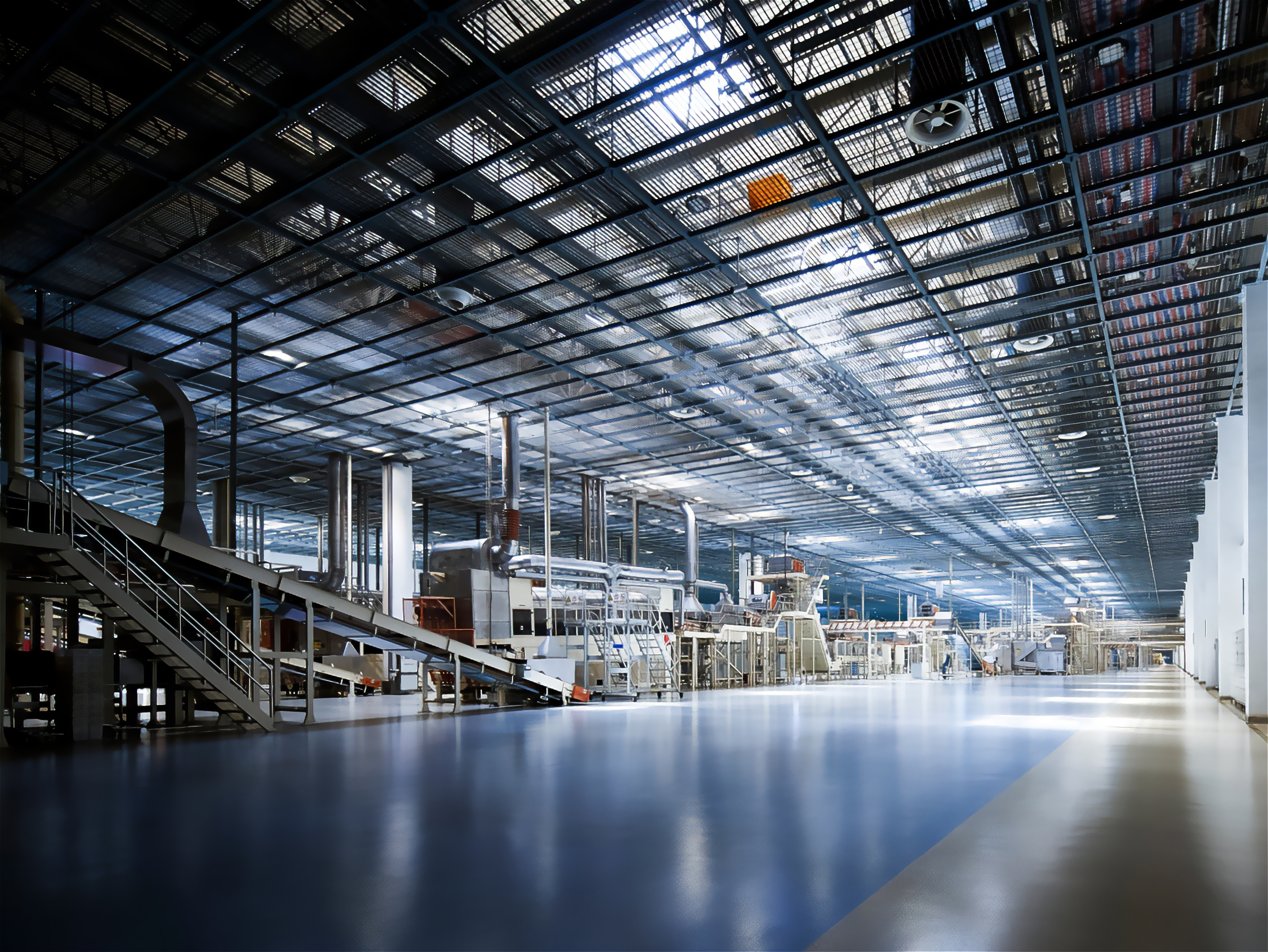 Leilões Online,
Presenciais
e Simultâneos
VECCHI LEILÕES       2024
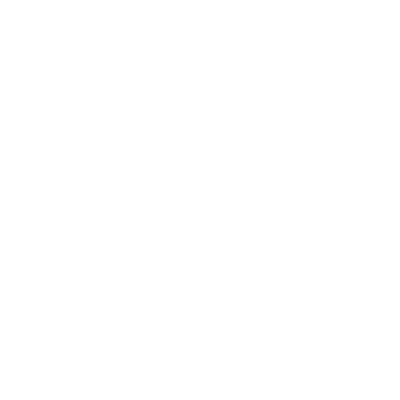 Veículos
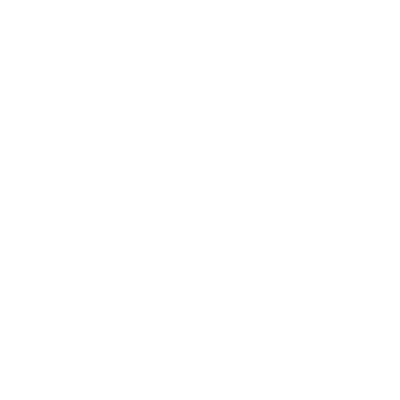 Imóveis
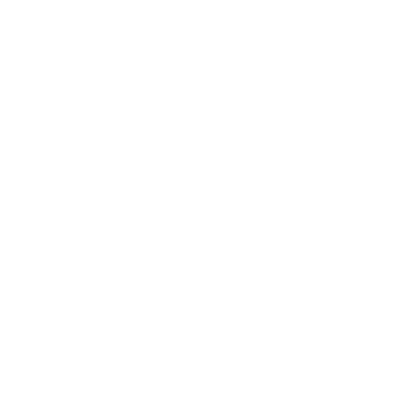 Indústria
Agrícola
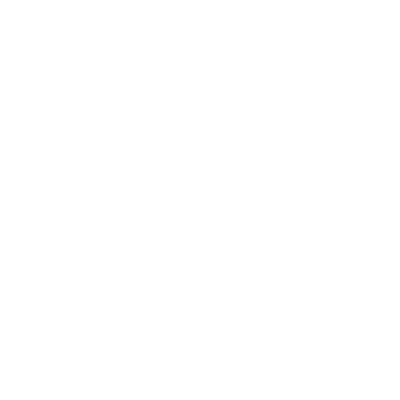 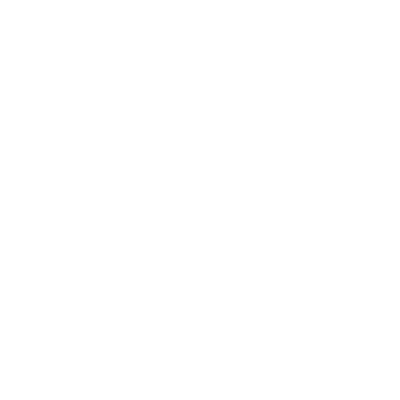 Bens de Consumo
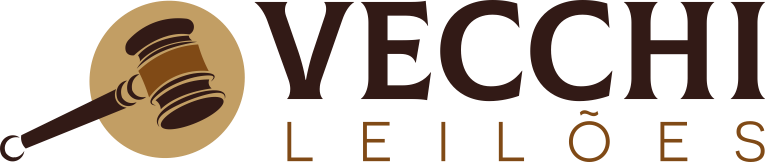 03
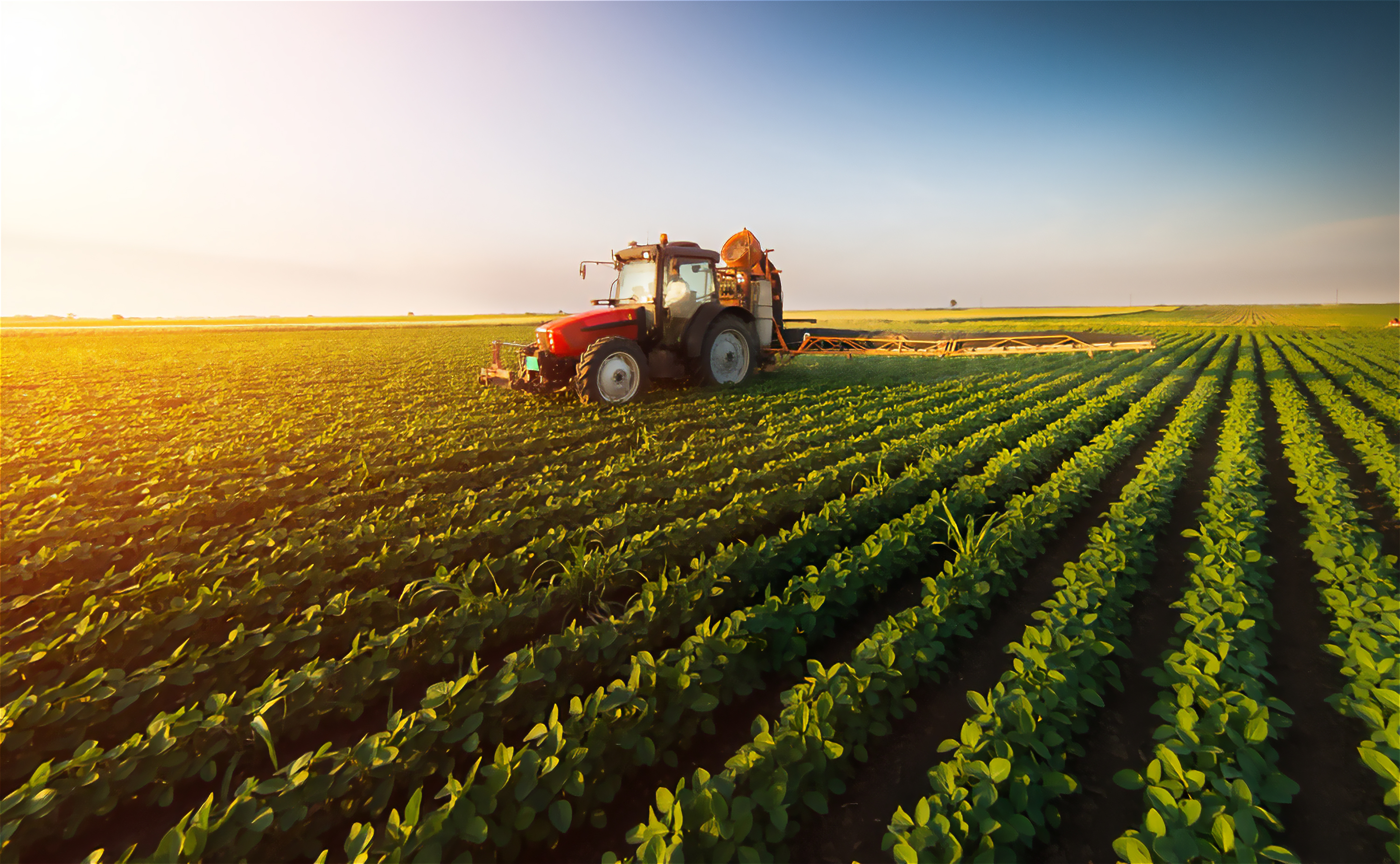 Leilões Online,
Presenciais
e Simultâneos
VECCHI LEILÕES       2024
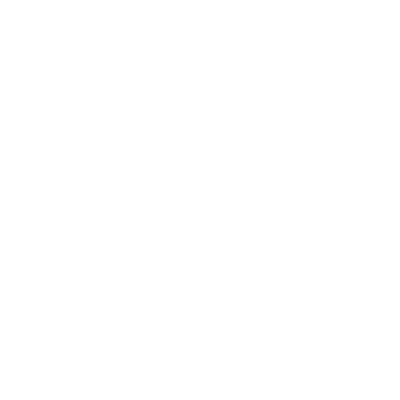 Veículos
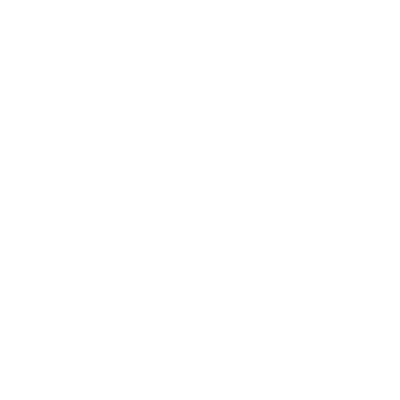 Imóveis
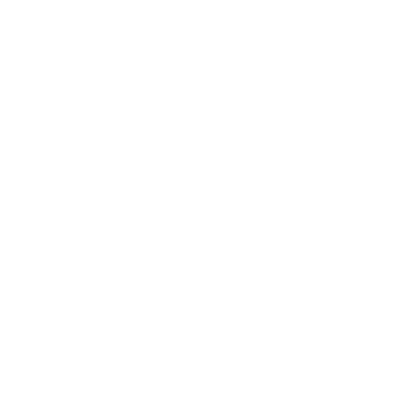 Indústria
Agrícola
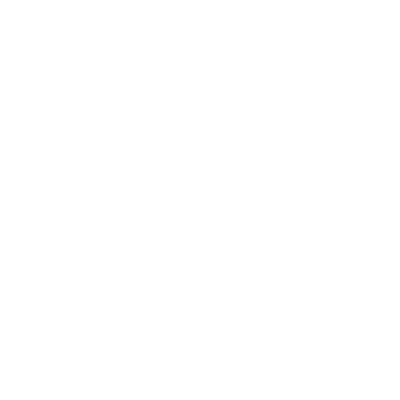 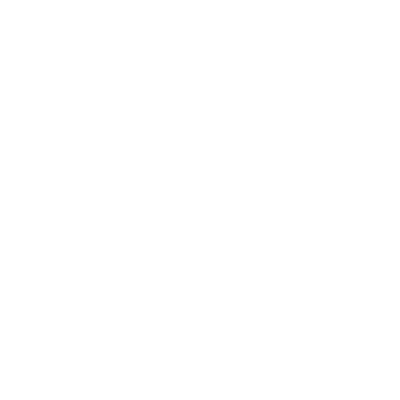 Bens de Consumo
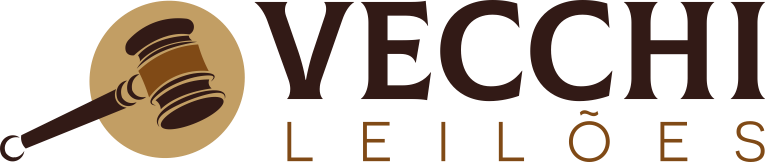 04
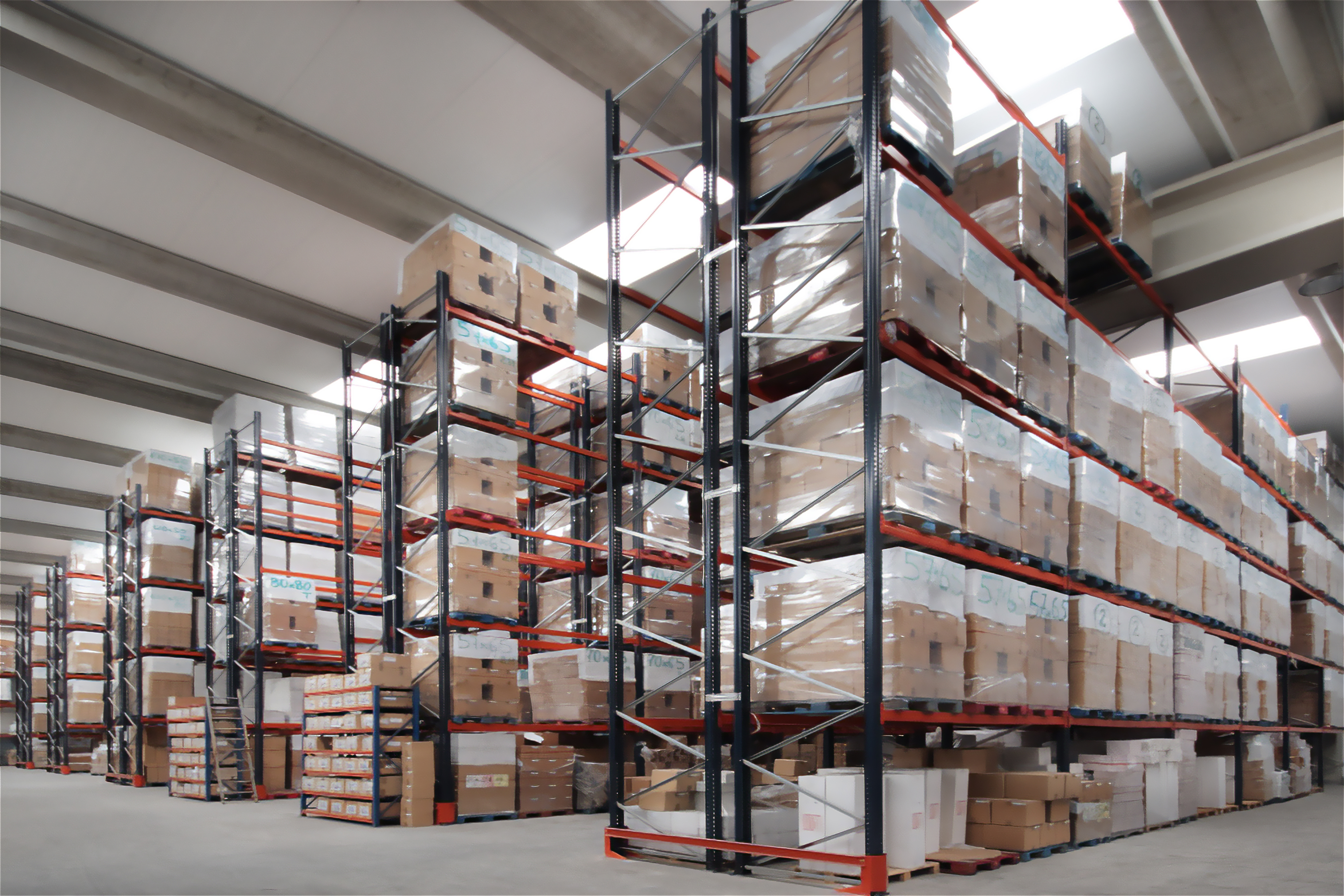 Leilões Online,
Presenciais
e Simultâneos
VECCHI LEILÕES       2024
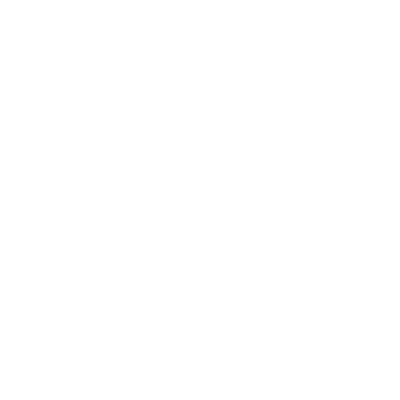 Veículos
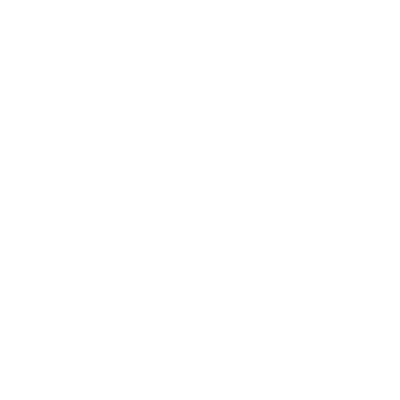 Imóveis
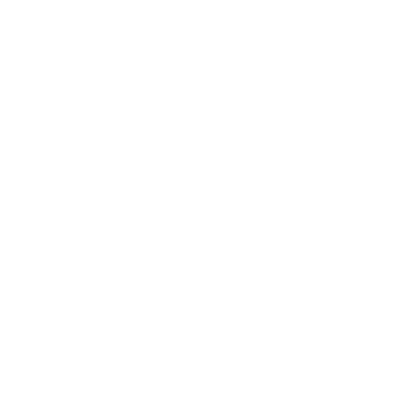 Indústria
Agrícola
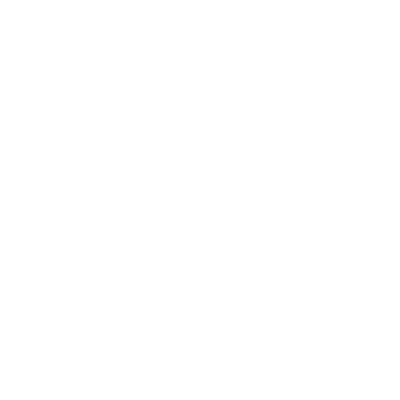 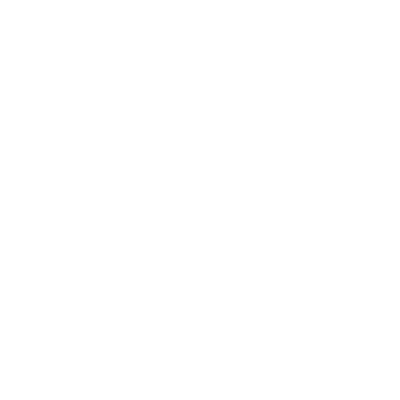 Bens de Consumo
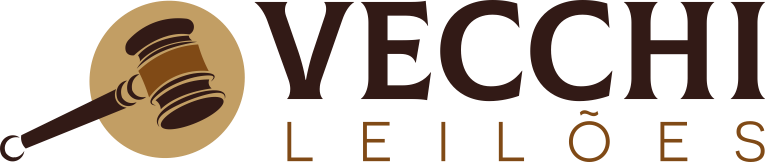 05
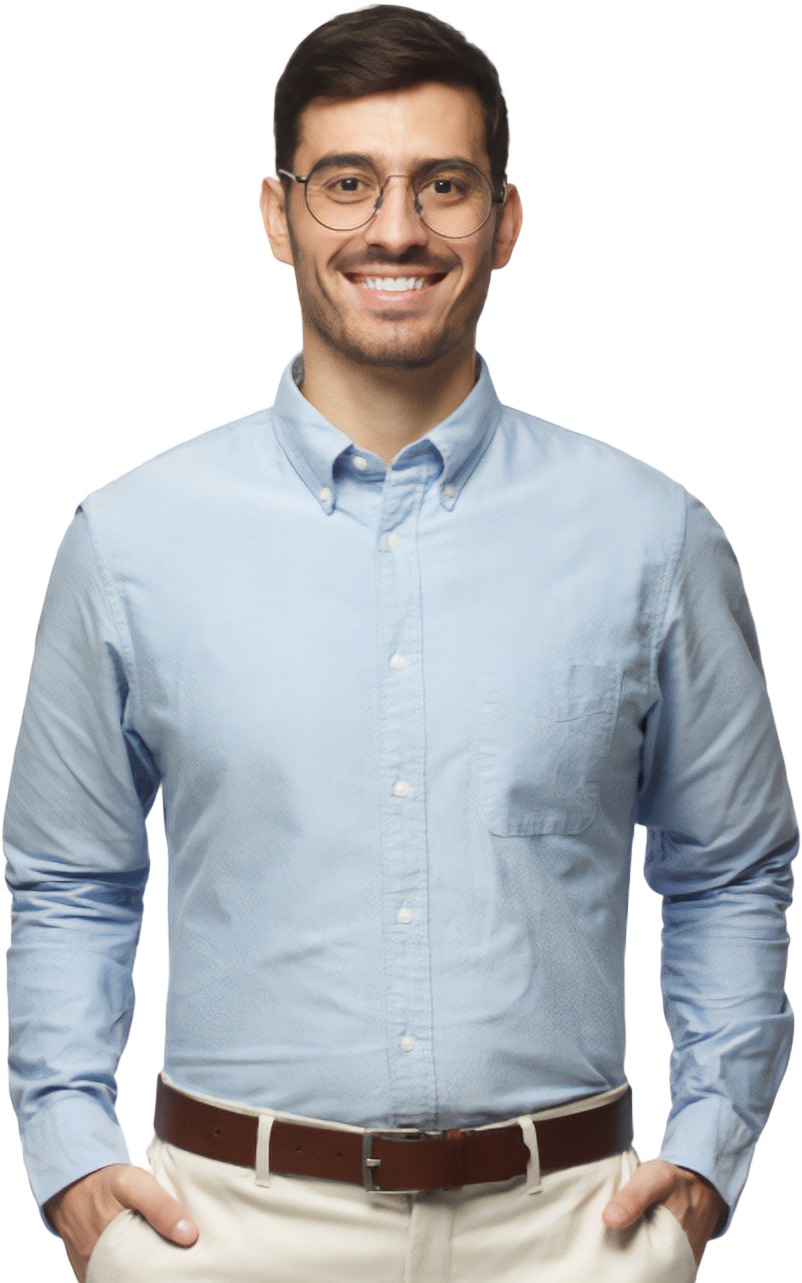 A Vecchi
é para você:
VECCHI LEILÕES       2024
Que deseja vender bens com liquidez,
segurança e agilidade.
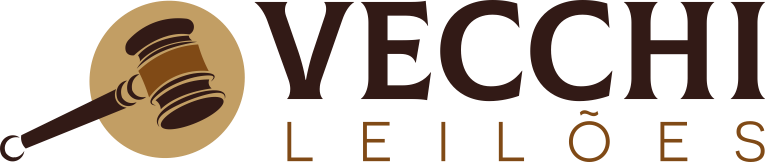 06
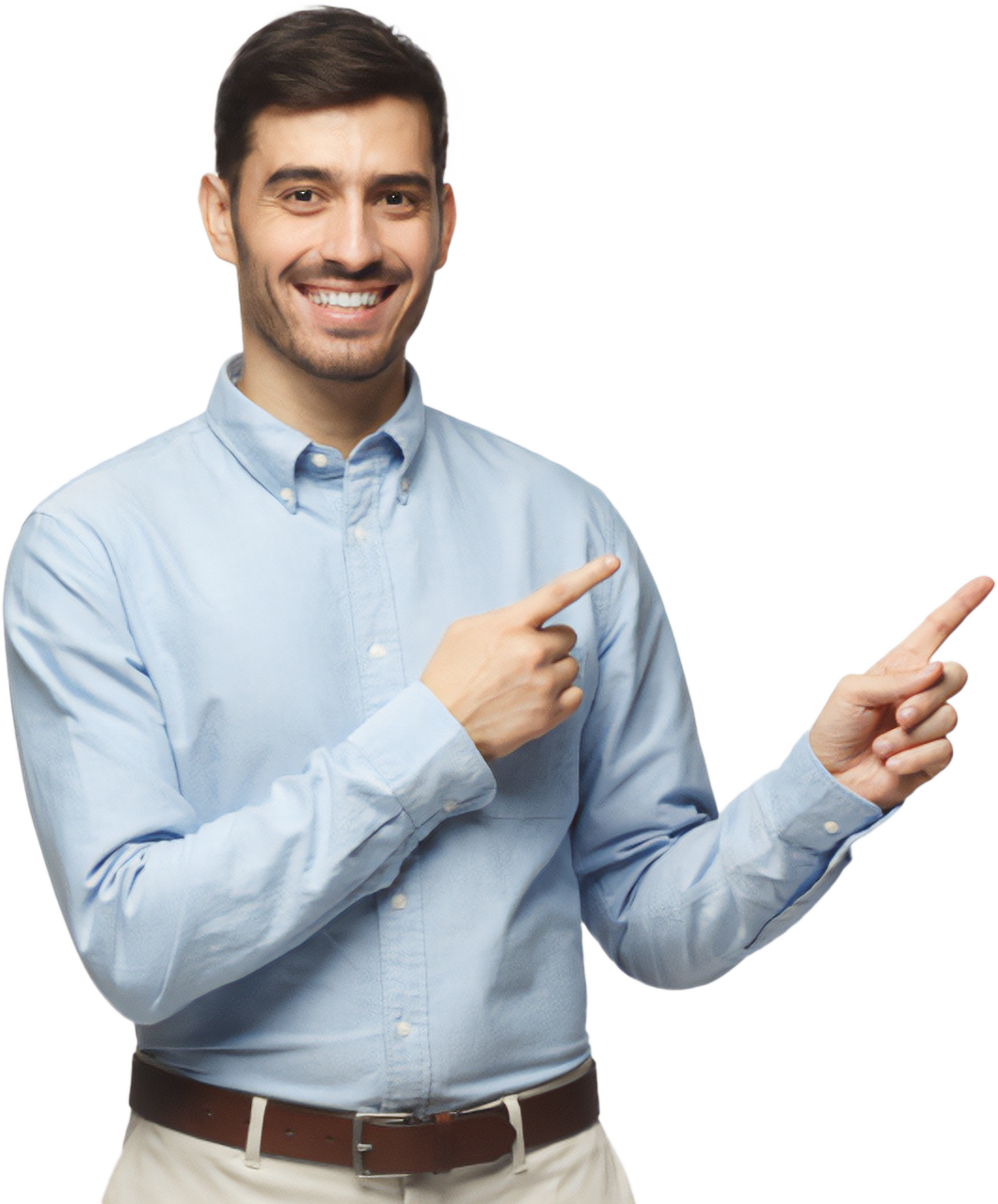 A Vecchi
é para você:
VECCHI LEILÕES       2024
Que deseja arrematar patrimônios e bens
com até 50% de valor de mercado.
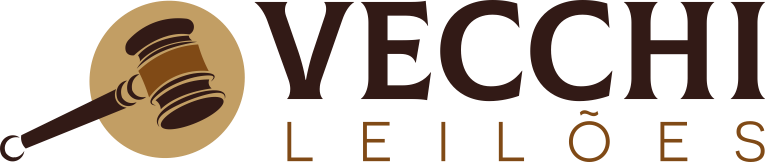 07
Um portfólio
em constante
expansão.
VECCHI LEILÕES       2024
1 bilhão de reais
1549 bens
Mais de
1000 clientes
Já leiloados desde sucatas
a imóveis de luxo.
Aproximadamente em
nomeações no judiciário
e extra com aproximadamente
100% de êxito.
Homologados, aptos
a participarem de leilões.
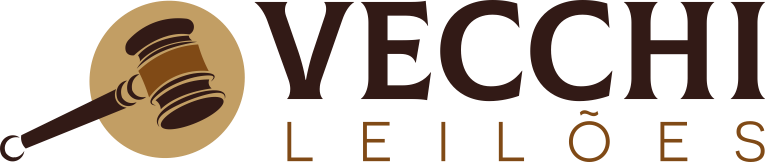 08
Um portfólio
em constante
expansão.
VECCHI LEILÕES       2024
1 bilhão de reais
1549 bens
Mais de
1000 clientes
Já leiloados desde sucatas
a imóveis de luxo.
Aproximadamente em
nomeações no judiciário
e extra com aproximadamente
100% de êxito.
Homologados, aptos
a participarem de leilões.
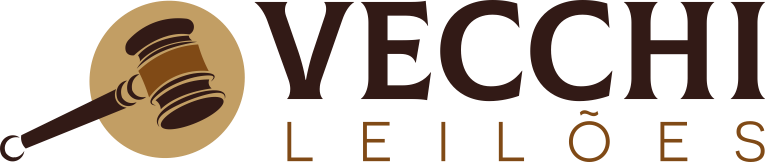 09
Um portfólio
em constante
expansão.
VECCHI LEILÕES       2024
1 bilhão de reais
1549 bens
Mais de
1000 clientes
Já leiloados desde sucatas
a imóveis de luxo.
Aproximadamente em
nomeações no judiciário
e extra com aproximadamente
100% de êxito.
Homologados, aptos
a participarem de leilões.
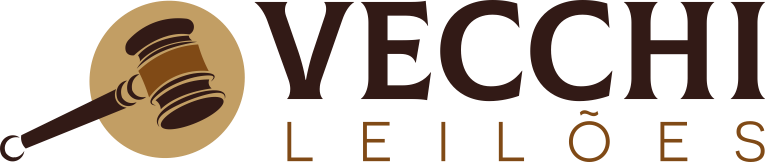 10
Um portfólio
em constante
expansão.
VECCHI LEILÕES       2024
1 bilhão de reais
1549 bens
Mais de
1000 clientes
Já leiloados desde sucatas
a imóveis de luxo.
Aproximadamente em
nomeações no judiciário
e extra com aproximadamente
100% de êxito.
Homologados, aptos
a participarem de leilões.
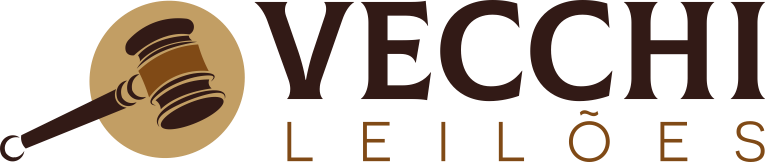 11
Quilômetros
de experiência,
com a vontade
de ir ainda mais
longe.
VECCHI LEILÕES       2024
Já atuamos fortemente em 3 estados brasileiros e temos como meta realizar leilões por todo o Brasil.
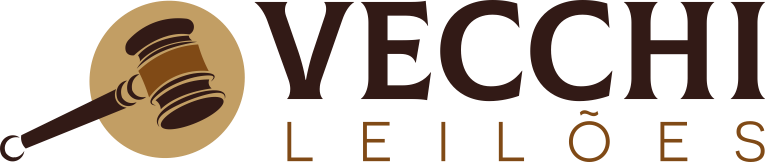 12
VECCHI LEILÕES       2024
Goiás - GO
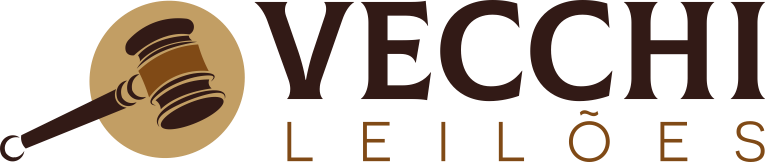 13
VECCHI LEILÕES       2024
Bahia - BA
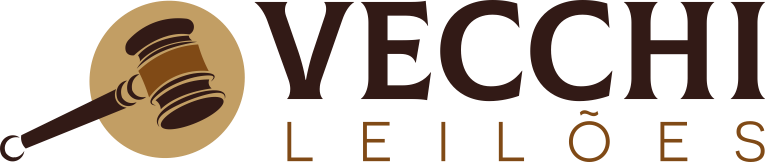 14
VECCHI LEILÕES       2024
São Paulo - SP
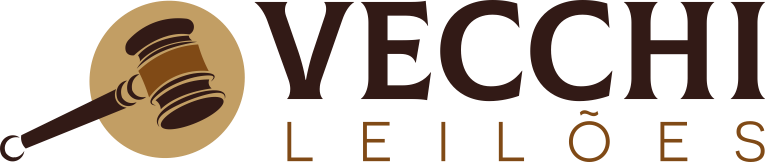 15
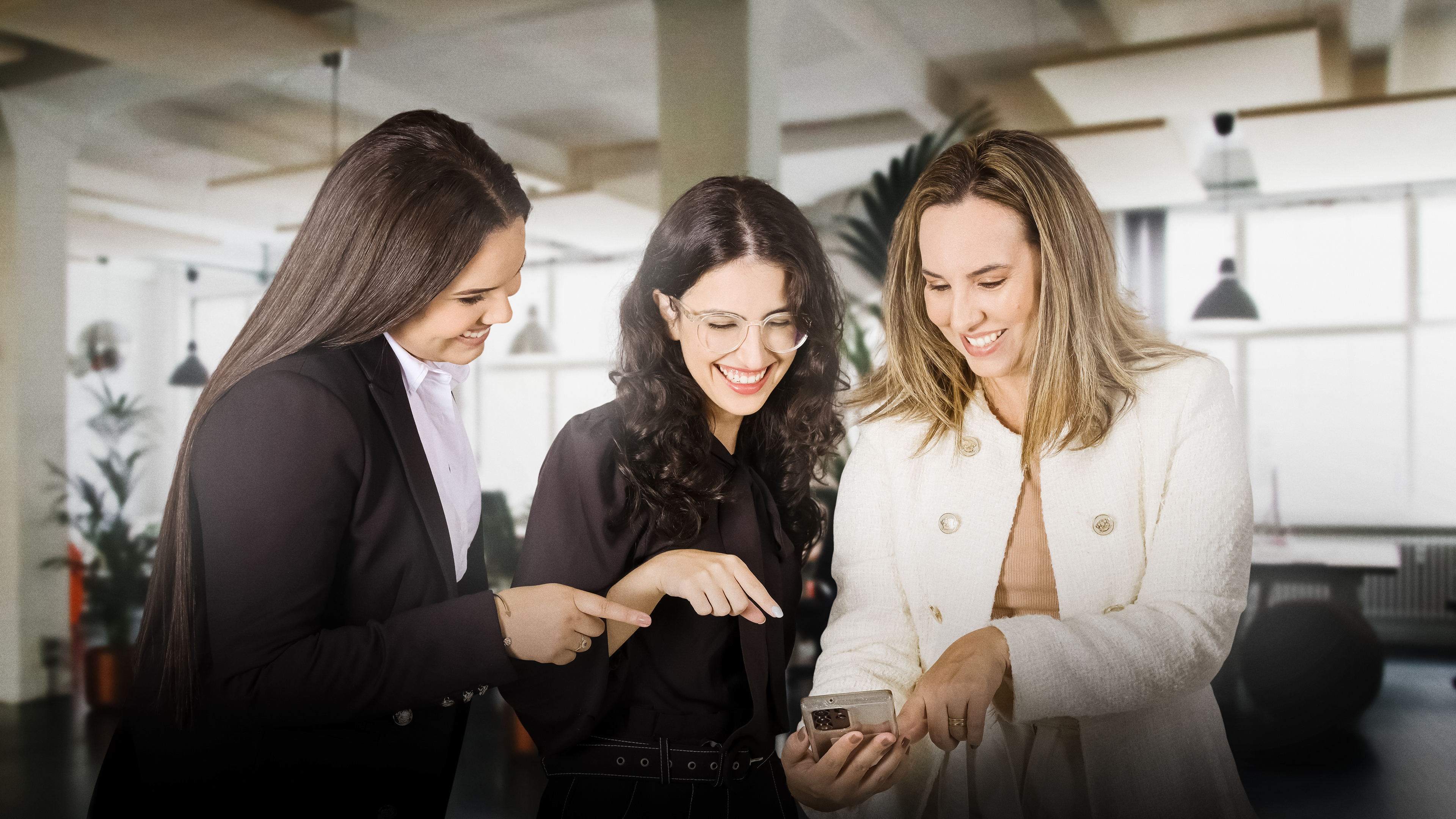 VECCHI LEILÕES       2024
Quem somos
Desde 2016, a Vecchi atua em leilões judiciais e extrajudiciais, realizados de forma online e presencial, em conformidade com a Junta Comercial do Estado de Goiás.
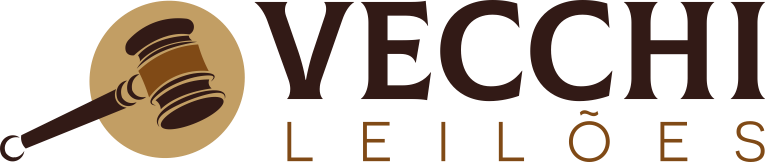 16
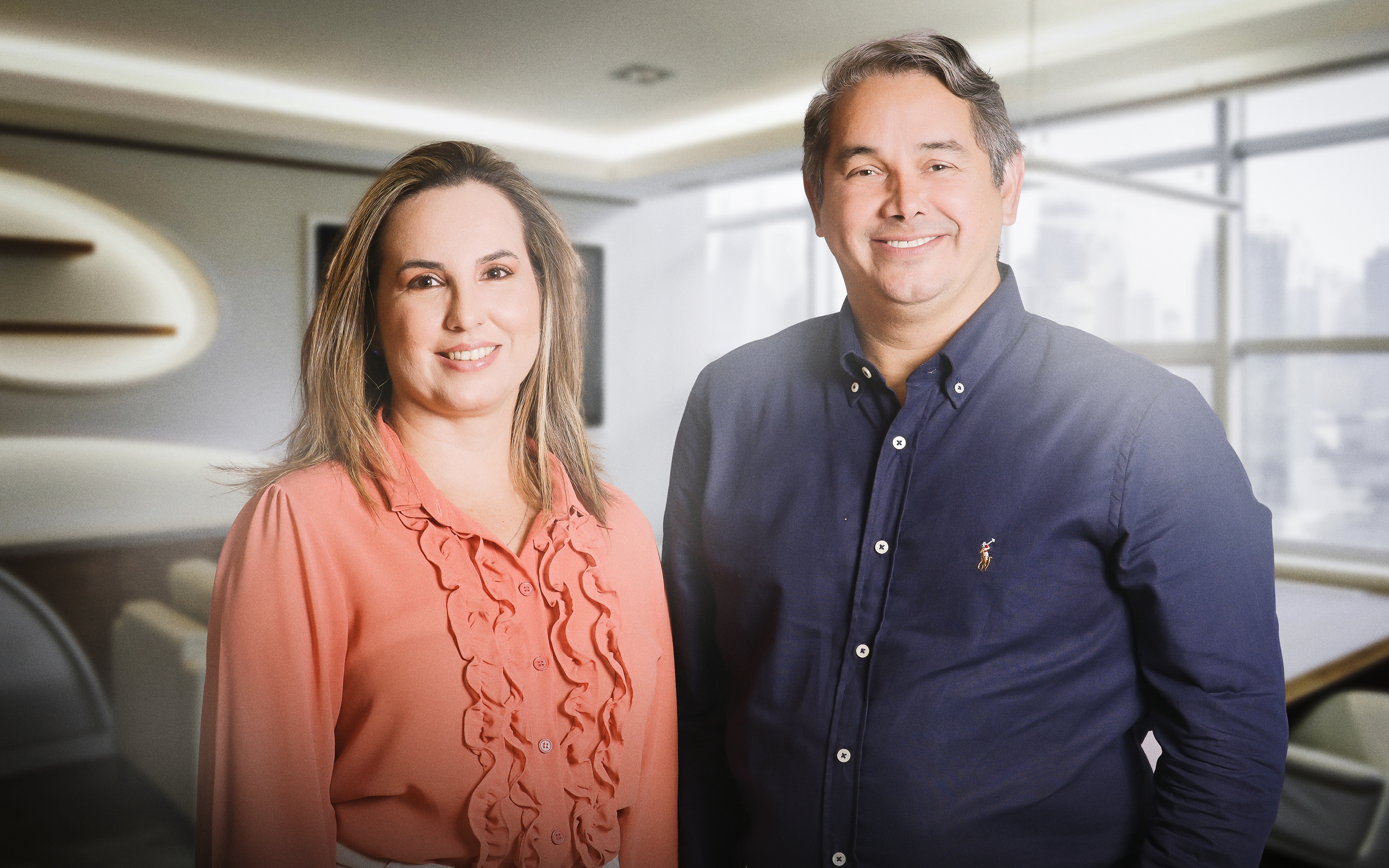 VECCHI LEILÕES       2024
Solidez e paixão 
por bons negócios.
Iniciamos nossas atividades como Vecchi Leilões com a mudança Código de Processo Civil. Que exigiu que os leilões judiciais fossem feitos através de leiloeiros.

Marciano Carneiro, formado em direito, em 1998, com escritório profissional há mais de 20 anos, e Camilla Aguiar, também formada em direito, viram nesta ocasião a oportunidade de orientar pessoas juridicamente e promover negócios de sucesso.
Camilla Aguiar
Leiloeira Oficial
Matrícula 0575 na Junta Comercial do Estado de Goiás
Matrícula 22/5602423 na Junta Comercial do Estado da Bahia
Matricula JUCESP 1429
Marciano Carneiro
Leiloeiro Oficial
Matrícula 085 na Junta Comercial do Estado de Goiás
Matrícula 22/5556758 na Junta Comercial do Estado da BahiaMatricula JUCESP 1430
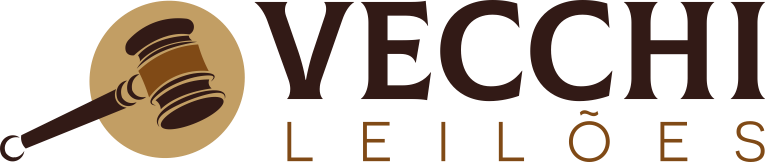 17
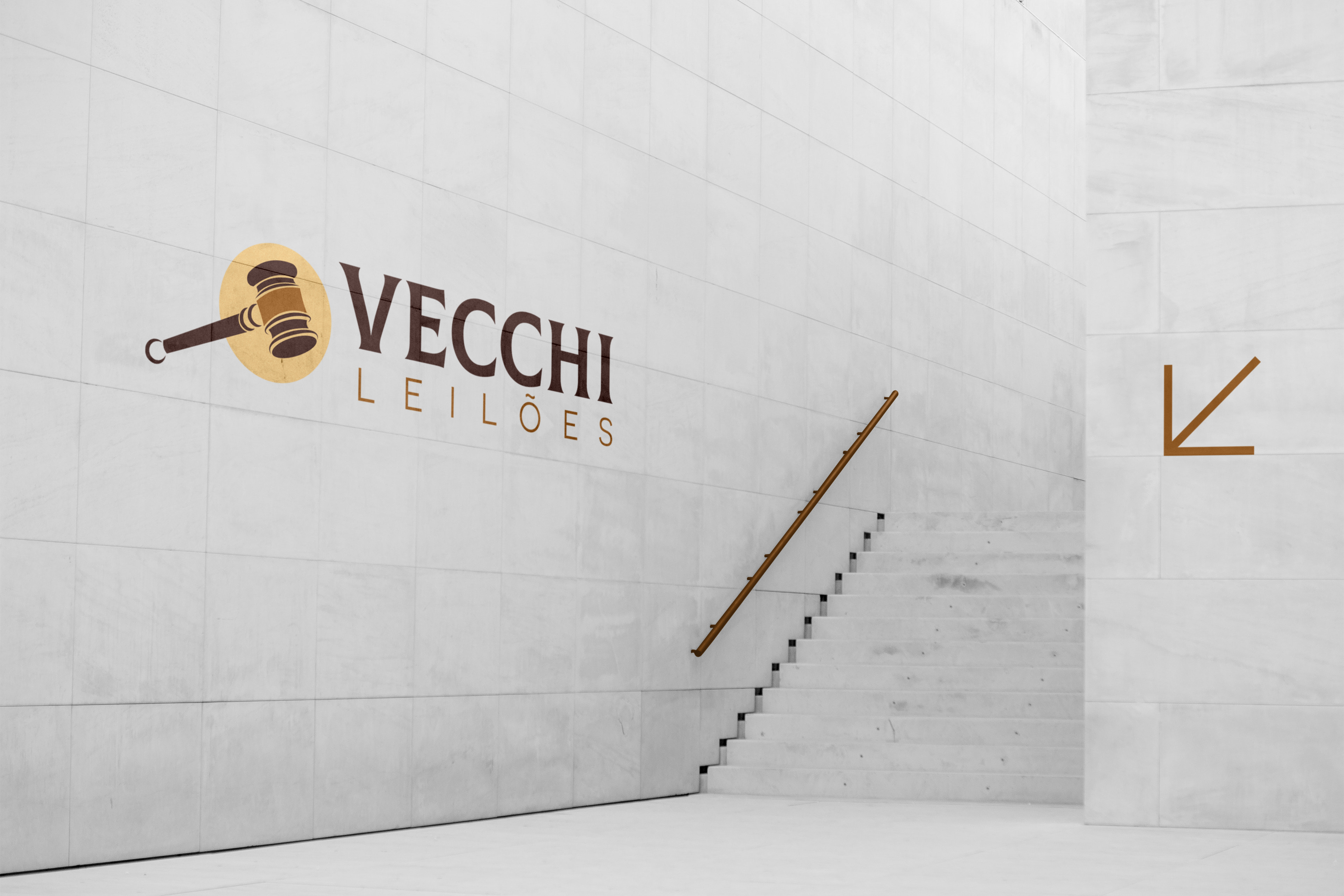 VECCHI LEILÕES       2024
Missão
Conectar investidores de forma transparente, eficiente e segura, proporcionando
oportunidades excepcionais de compra e venda por meio de leilões.
18
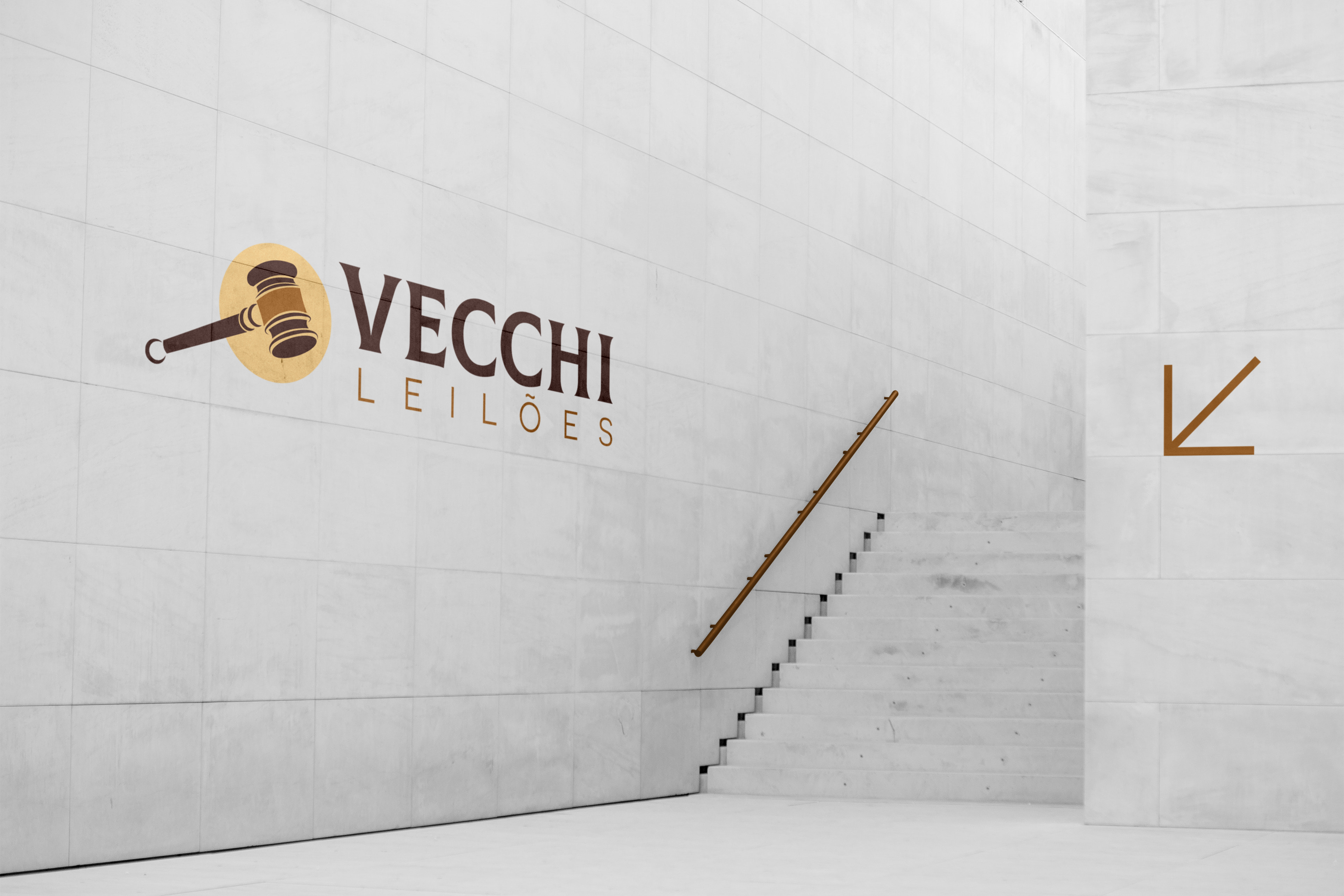 VECCHI LEILÕES       2024
Missão
Conectar investidores de forma transparente, eficiente e segura, proporcionando
oportunidades excepcionais de compra e venda por meio de leilões.
Visão
Ser reconhecida como a principal plataforma de leilões do Centro-Oeste, disposta
a inovar sempre em prol da melhor experiência de quem compra e vende através de leilão.
19
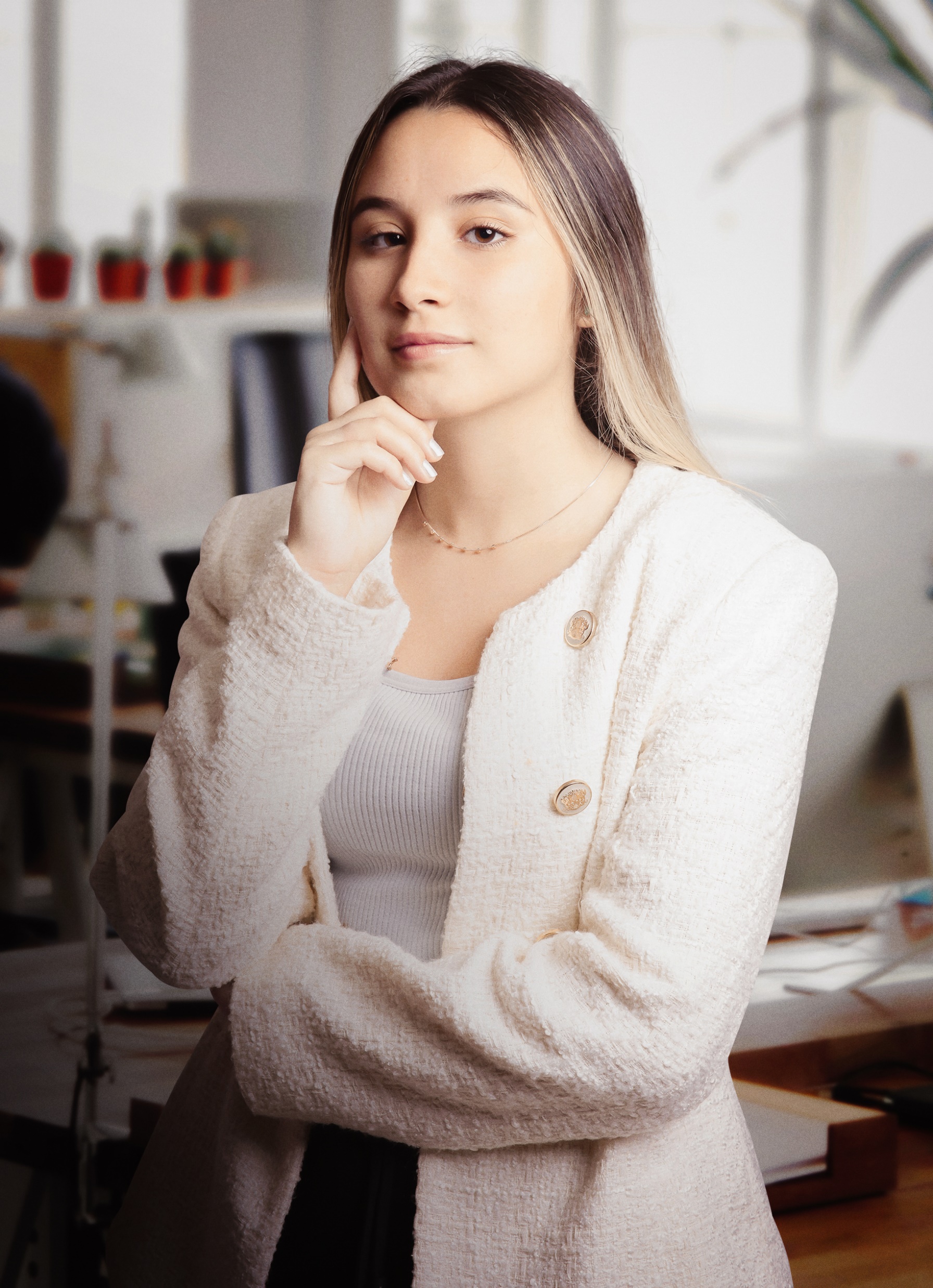 Valores:
VECCHI LEILÕES       2024
Integridade
Prezamos por transações justas e transparentes em leilões de alta qualidade, desde a divulgação das informações sobre os itens leiloados à gestão dos lances.
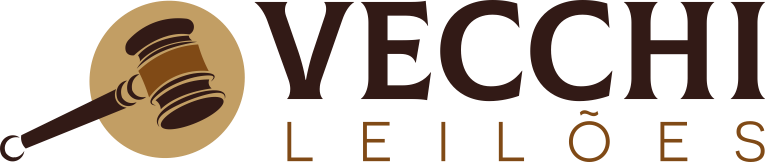 20
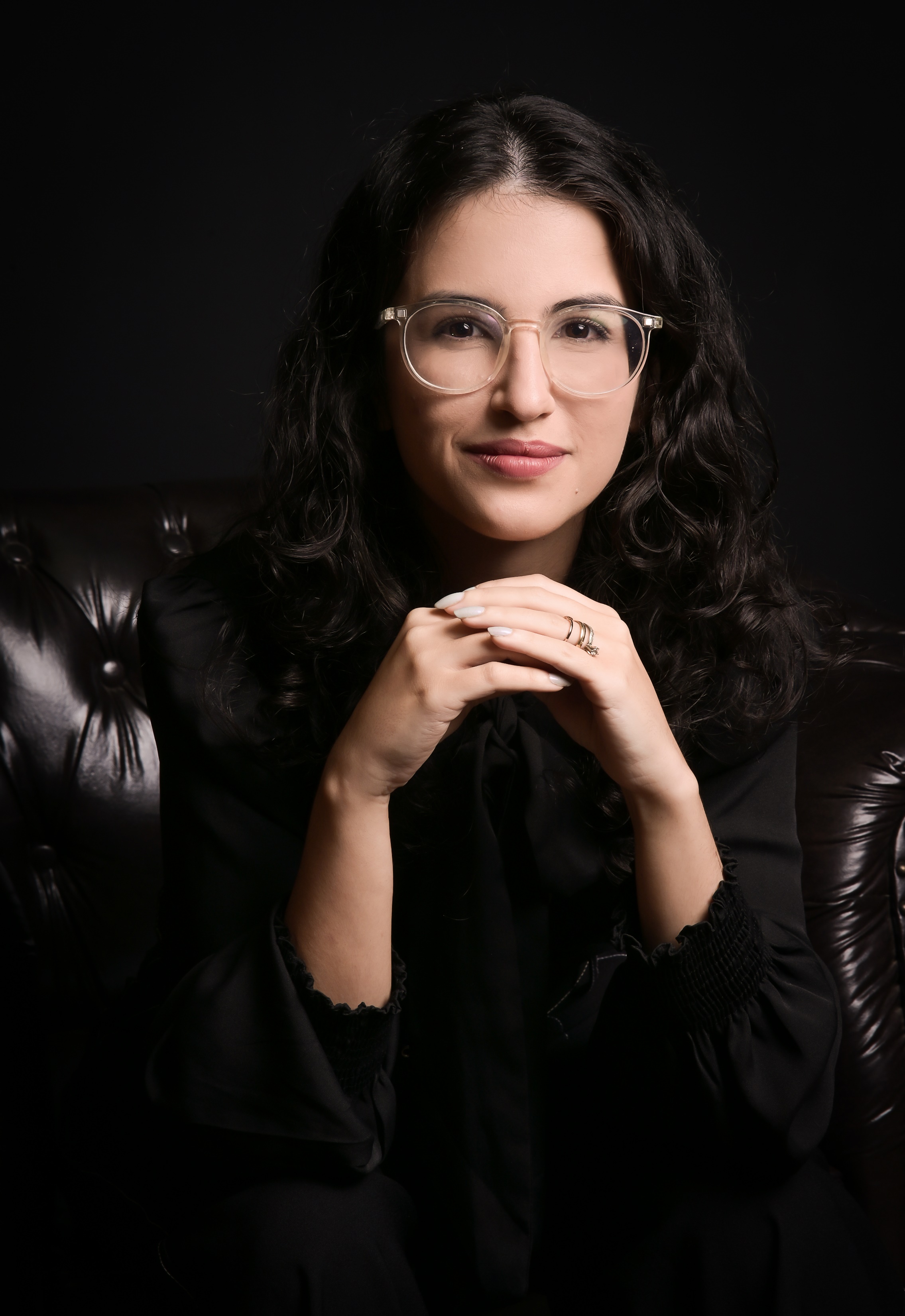 Valores:
VECCHI LEILÕES       2024
Excelência
Oferecemos um atendimento excepcional ao cliente, com foco na satisfação e nas necessidades dos compradores e vendedores, sempre atentos ao tempo de resposta e clareza das informações passadas.
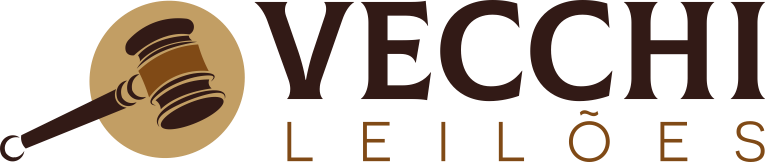 21
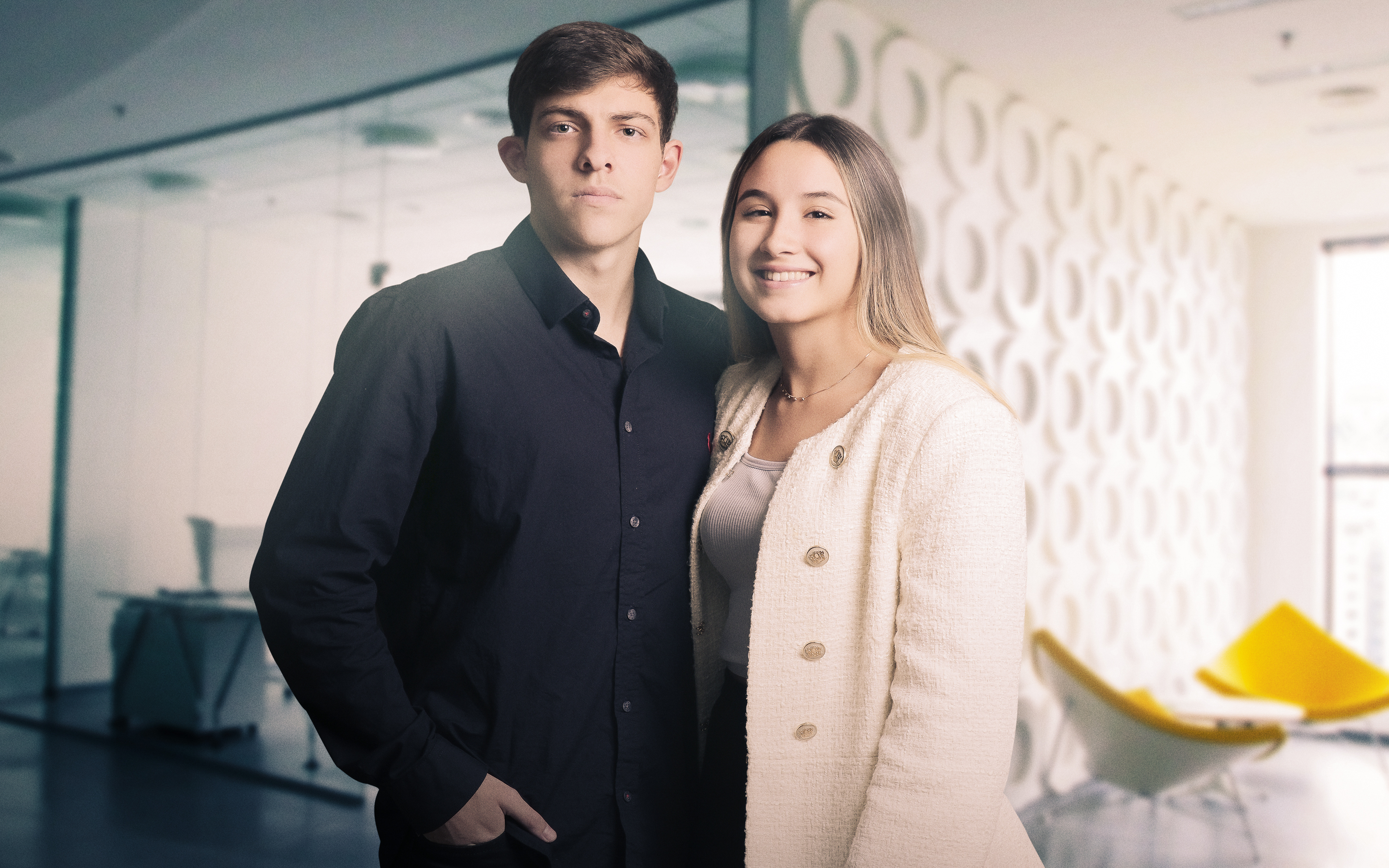 Valores:
VECCHI LEILÕES       2024
Inovação
Estamos abertos à inovação e adoção de tecnologias que melhorem a experiência do cliente e tornem os leilões mais eficientes.
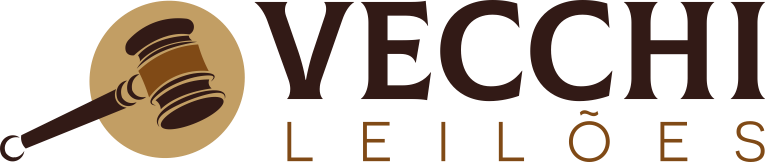 22
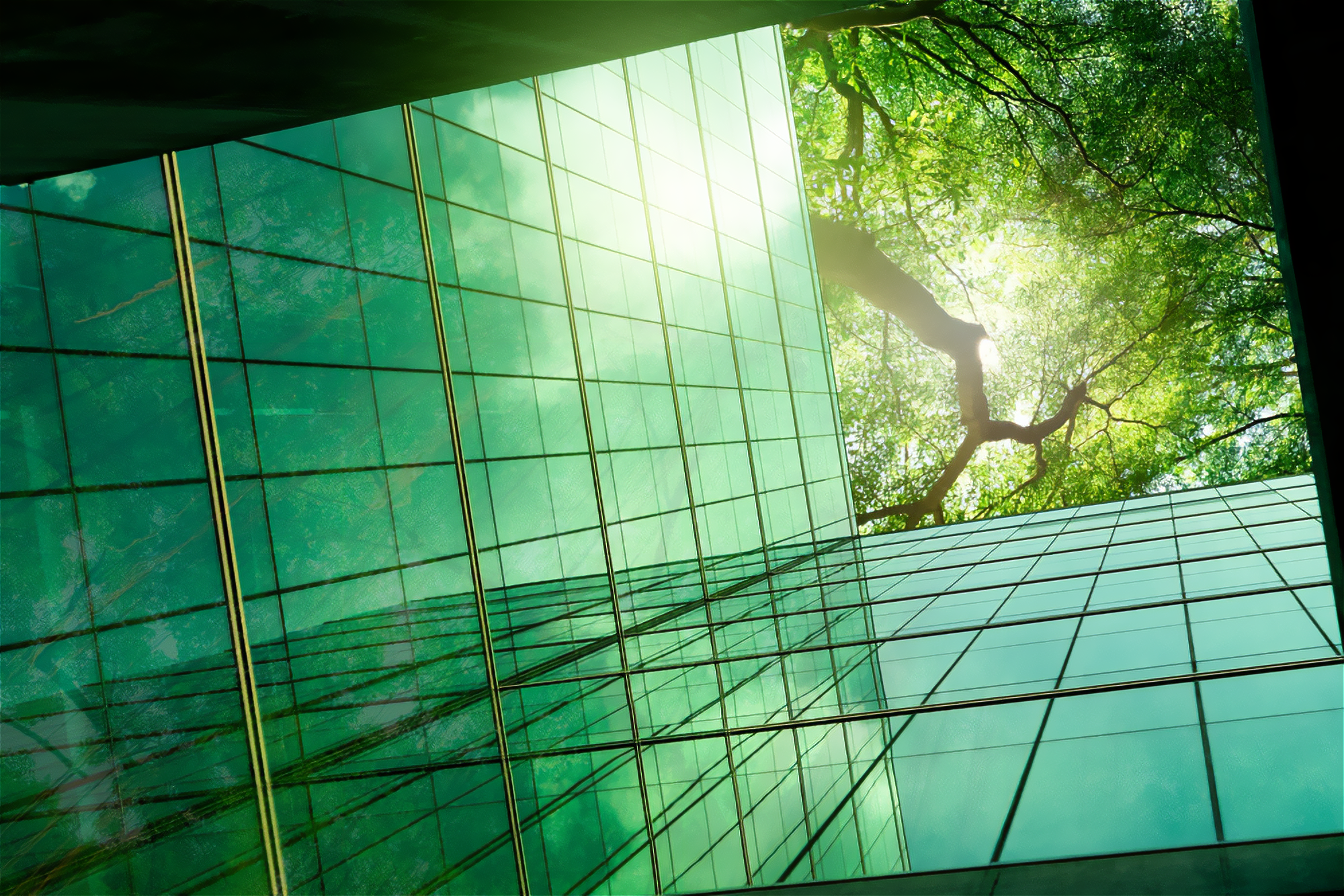 Valores:
VECCHI LEILÕES       2024
Sustentabilidade
Buscamos práticas sustentáveis na realização de leilões, sempre contribuindo com a comunidade local e prezando por práticas online que eliminem desperdício de recursos.
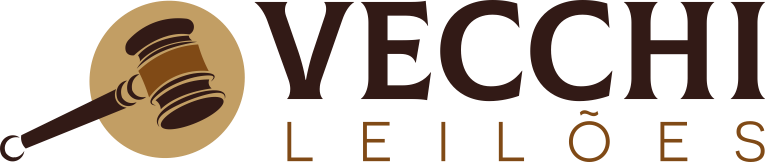 23
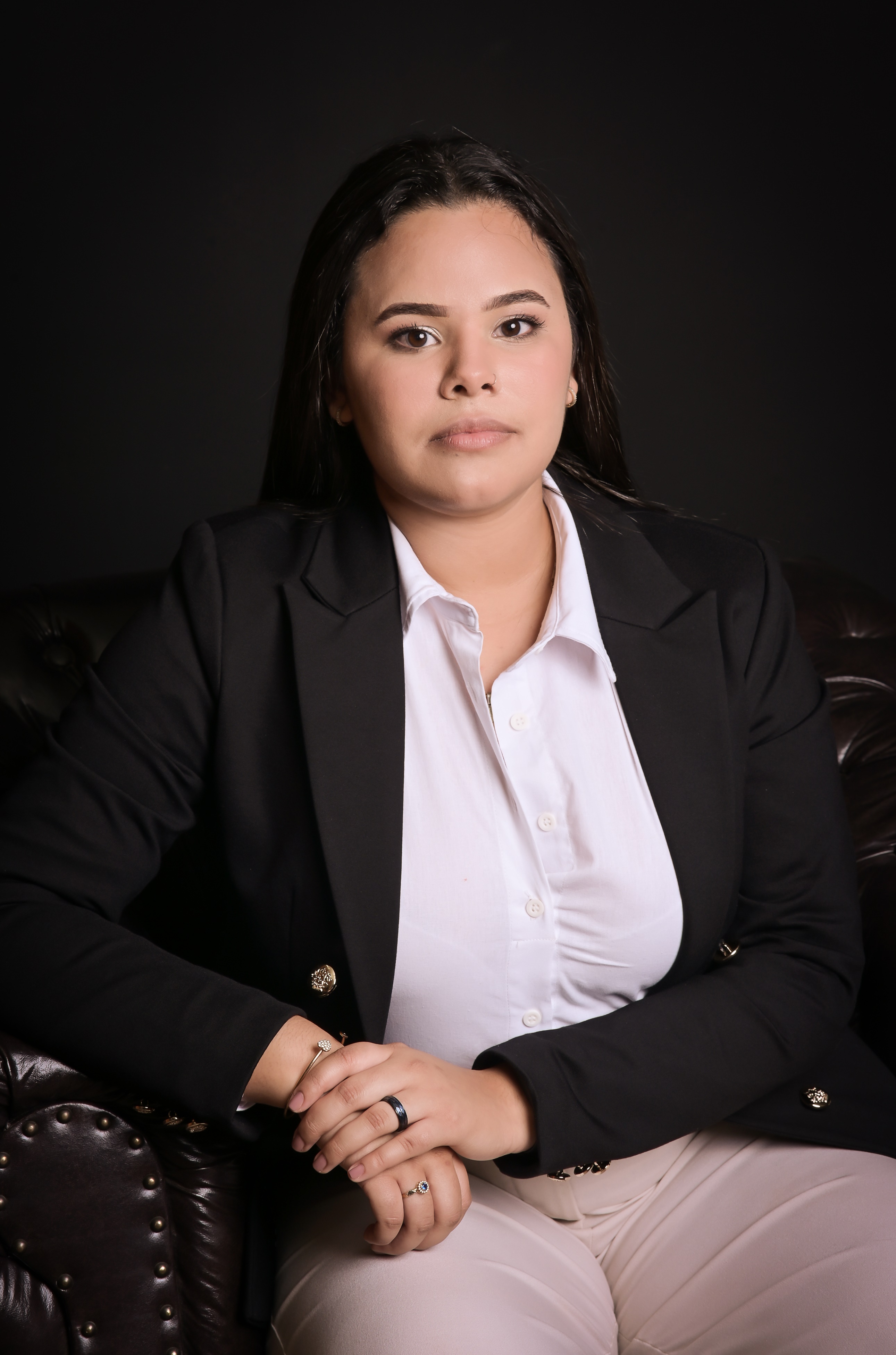 Valores:
VECCHI LEILÕES       2024
Segurança
Garantimos a segurança dos participantes durante os leilões, tanto online quanto presenciais, através de protocolos rigorosos de checagem de documentos e assessoria jurídica durante todo o processo.
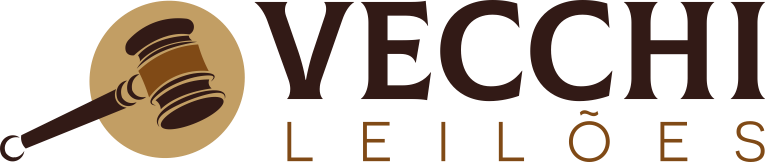 24
O leilão certo
para cada perfil.
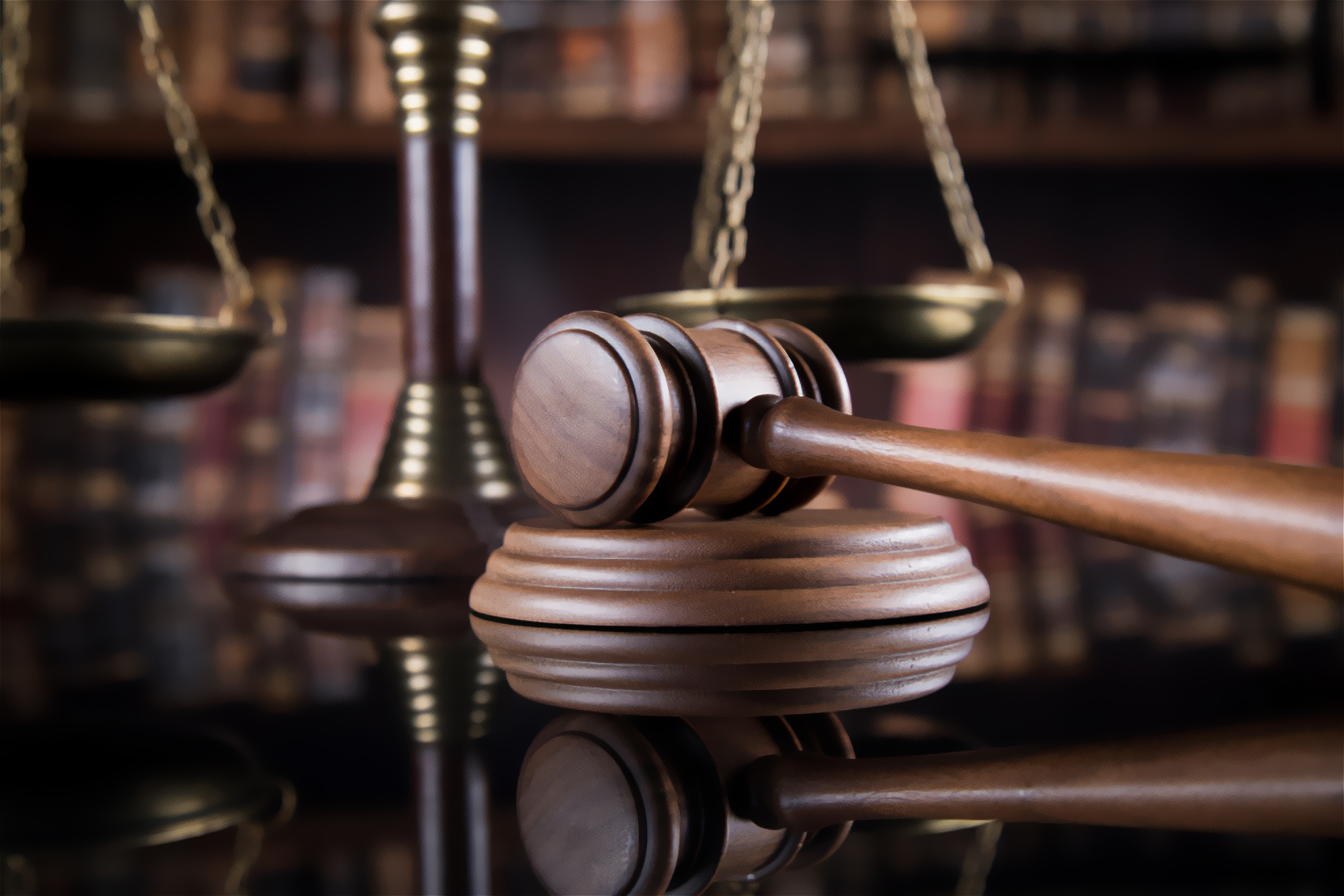 VECCHI LEILÕES       2024
LEILÕES
PRESENCIAIS
Realizados no local informado
em nossos anúncios. 

Aceitamos apenas propostas
do público presente.
LEILÕES
SIMULTÂNEOS
LEILÕES ONLINE
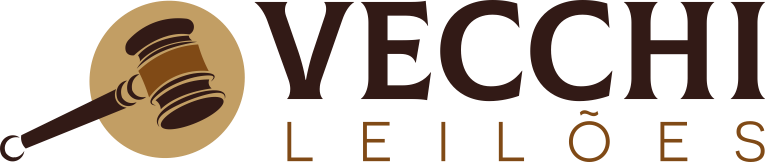 25
O leilão certo
para cada perfil.
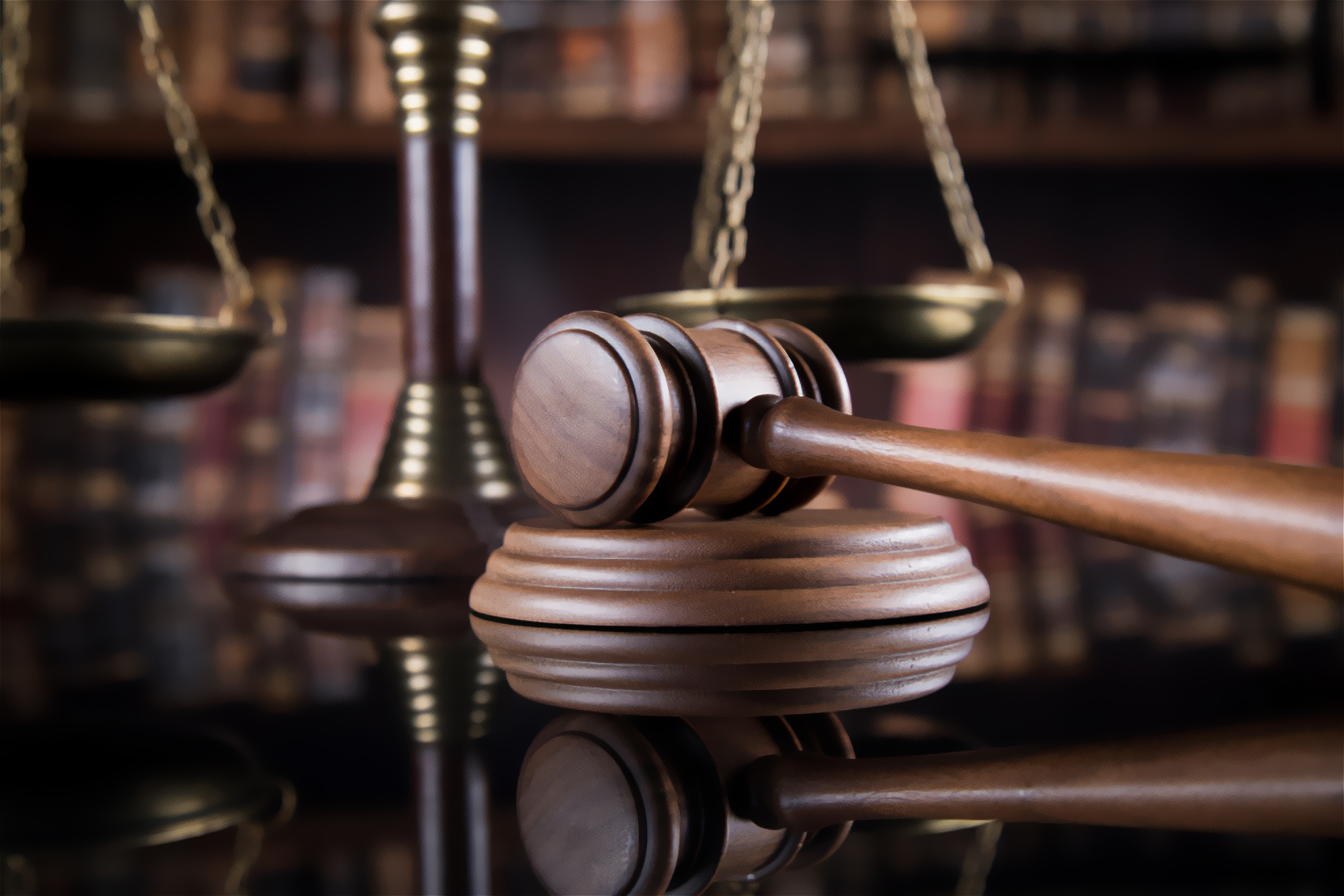 VECCHI LEILÕES       2024
LEILÕES
ONLINE
Realizados através 
da nossa plataforma.

Disponibilizamos o envio
de lances com vários dias de antecedência
aos participantes.
LEILÕES
SIMULTÂNEOS
LEILÕES
PRESENCIAIS
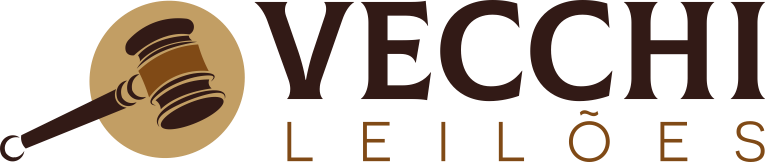 26
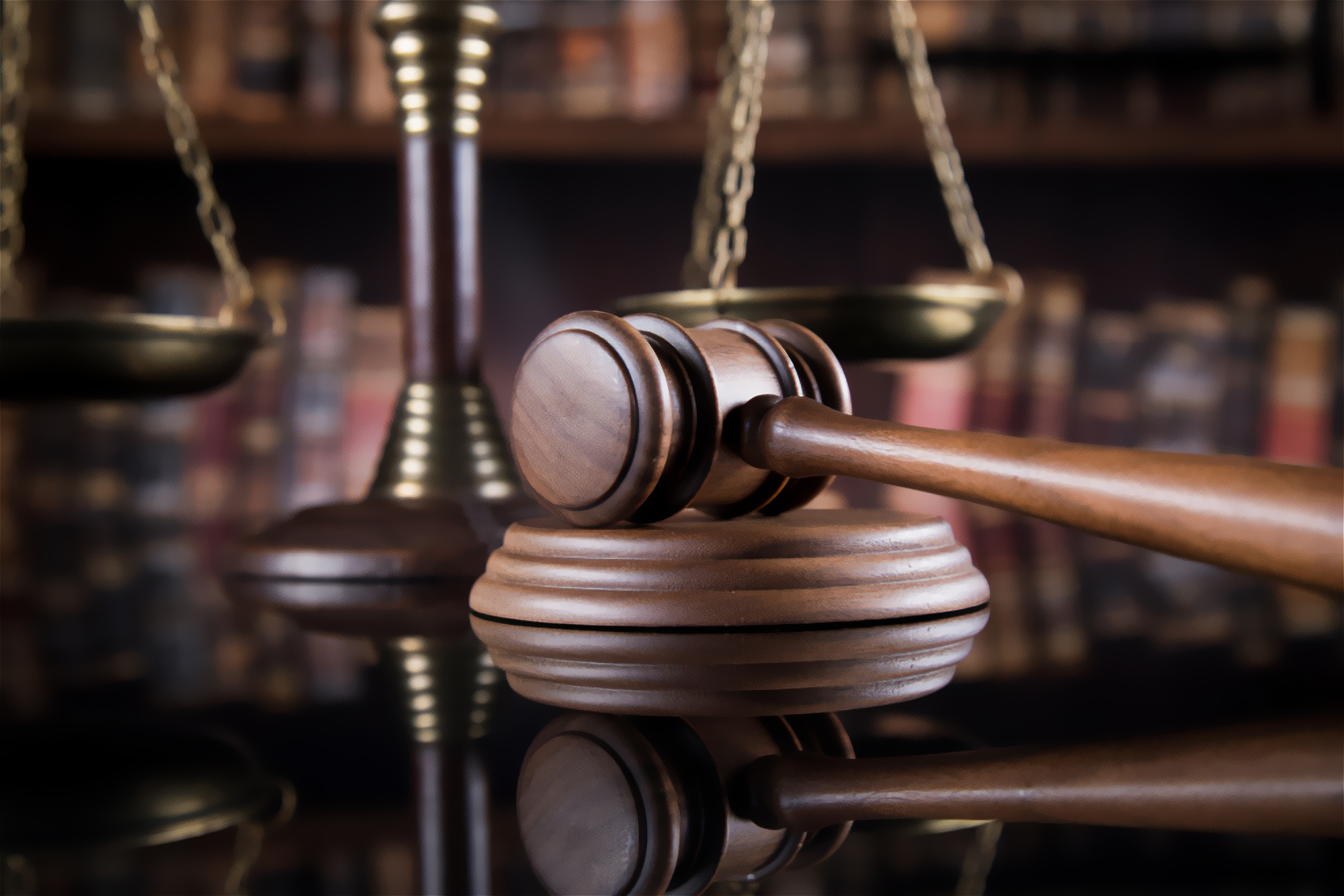 O leilão certo
para cada perfil.
LEILÕES
SIMULTÂNEOS
VECCHI LEILÕES       2024
Realizados no local informado em nossos anúncios.

Usuários que se habilitam para participar via internet têm as mesmas condições de participação do público presente.

Disponibilizamos o envio de lances com vários dias de antecedência aos participantes.
LEILÕES
PRESENCIAIS
LEILÕES ONLINE
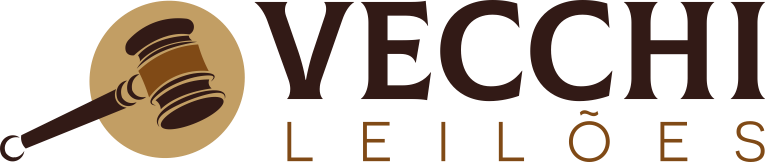 27
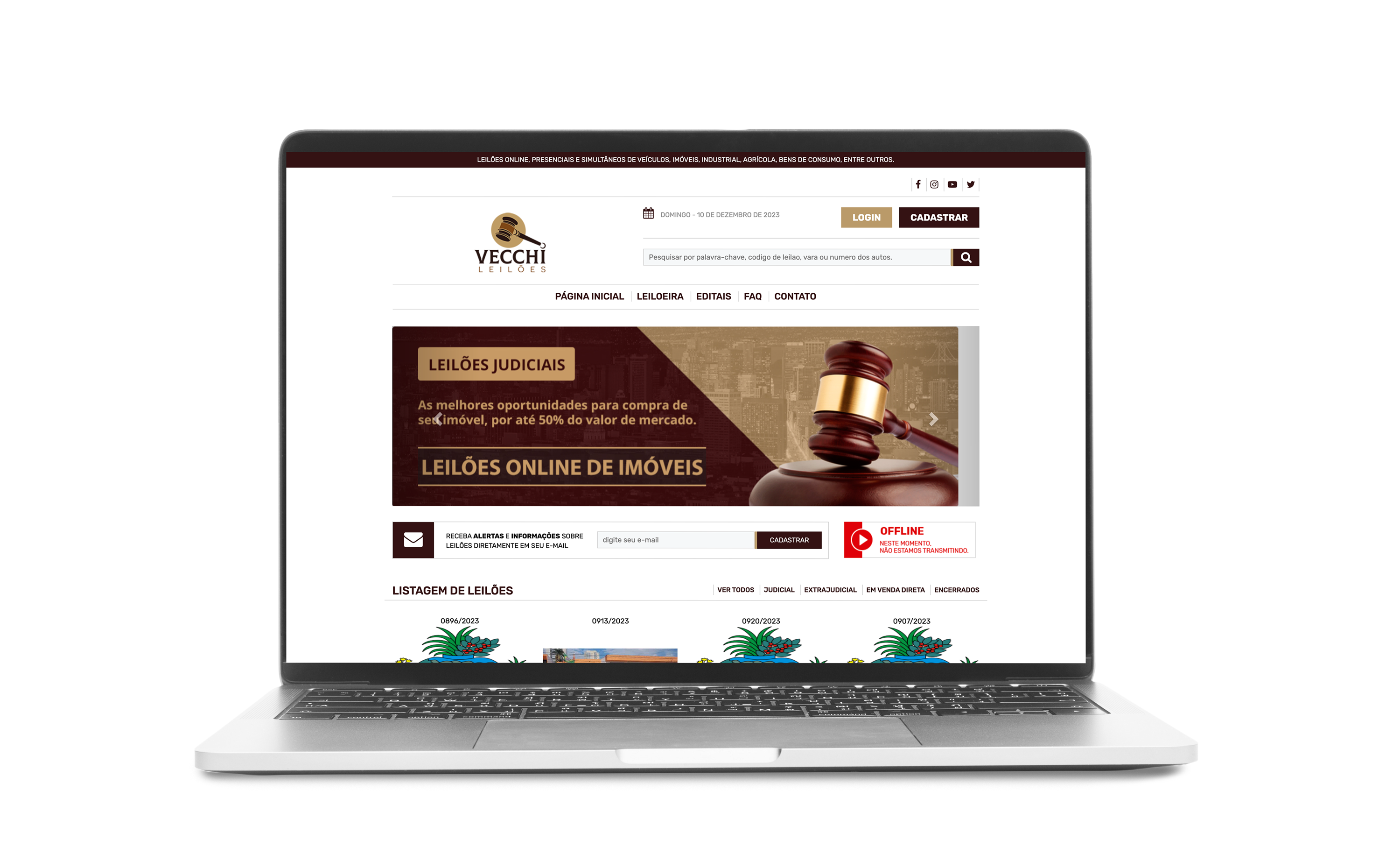 Leilões ao vivo
Assista de onde
estiver.
VECCHI LEILÕES       2024
Investimos continuamente em novas tecnologias para a melhor experiência
e maior segurança dos nossos processos.

Transmitimos os leilões em tempo real, com qualidade digital de som e imagem High Definition, pela nossa própria plataforma.
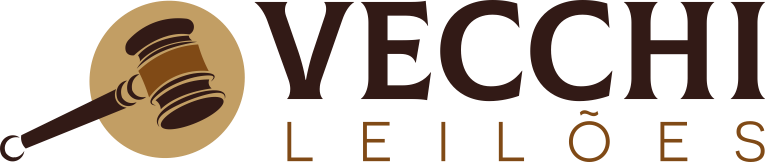 28
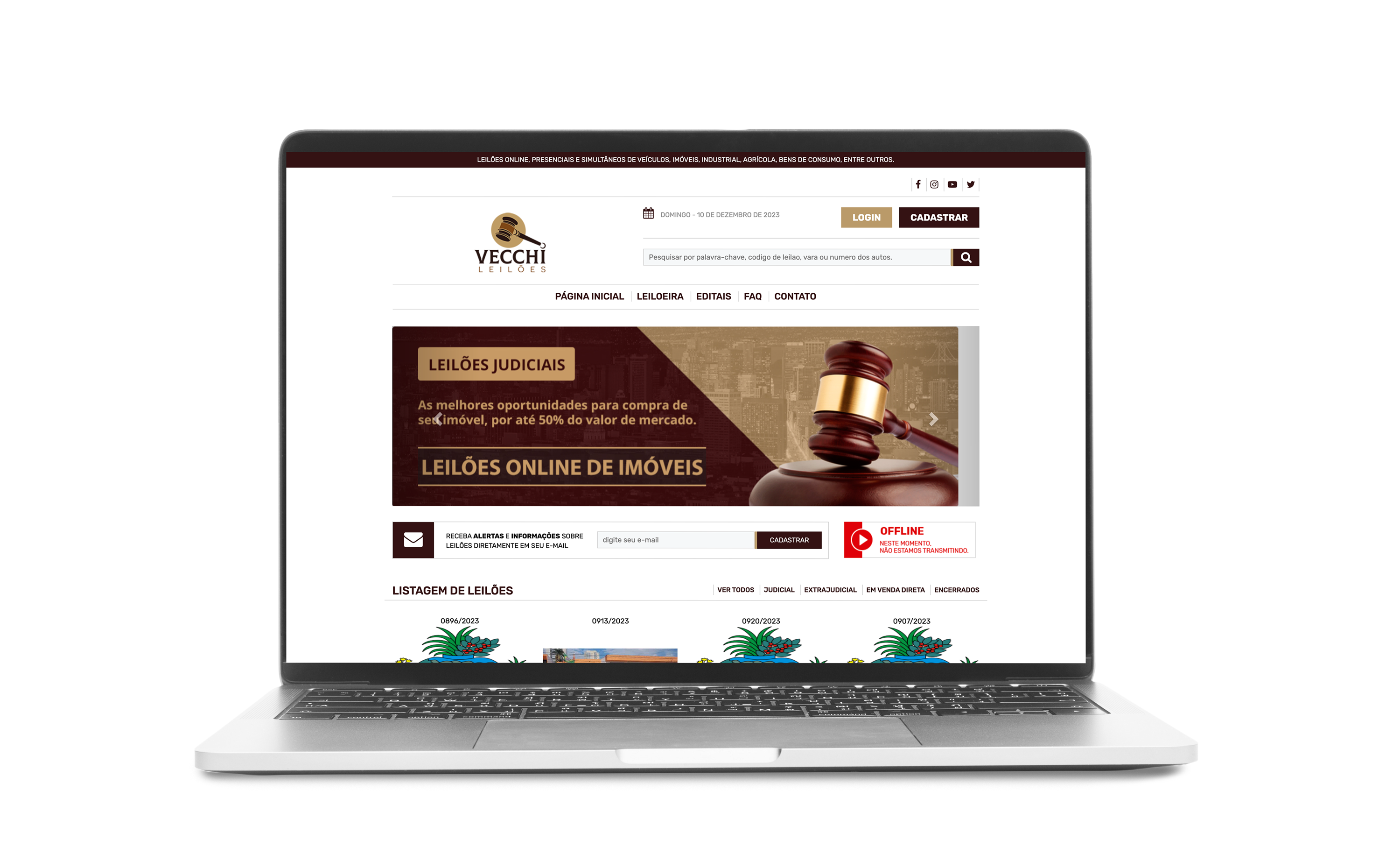 VECCHI LEILÕES       2024
Cadastre-se em:
www.vecchileiloes.com.br
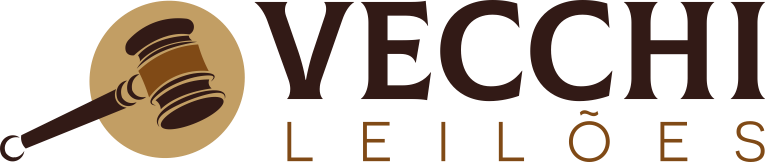 29
Experiências
conectadas.
REDES SOCIAIS
VECCHI LEILÕES       2024
Maior divulgação.
Maior giro de bens.
Entendemos que a divulgação massificada e a comunicação integrada é o caminho para negócios mais ágeis. Por isso investimos em anúncios em canais digitais e tradicionais.
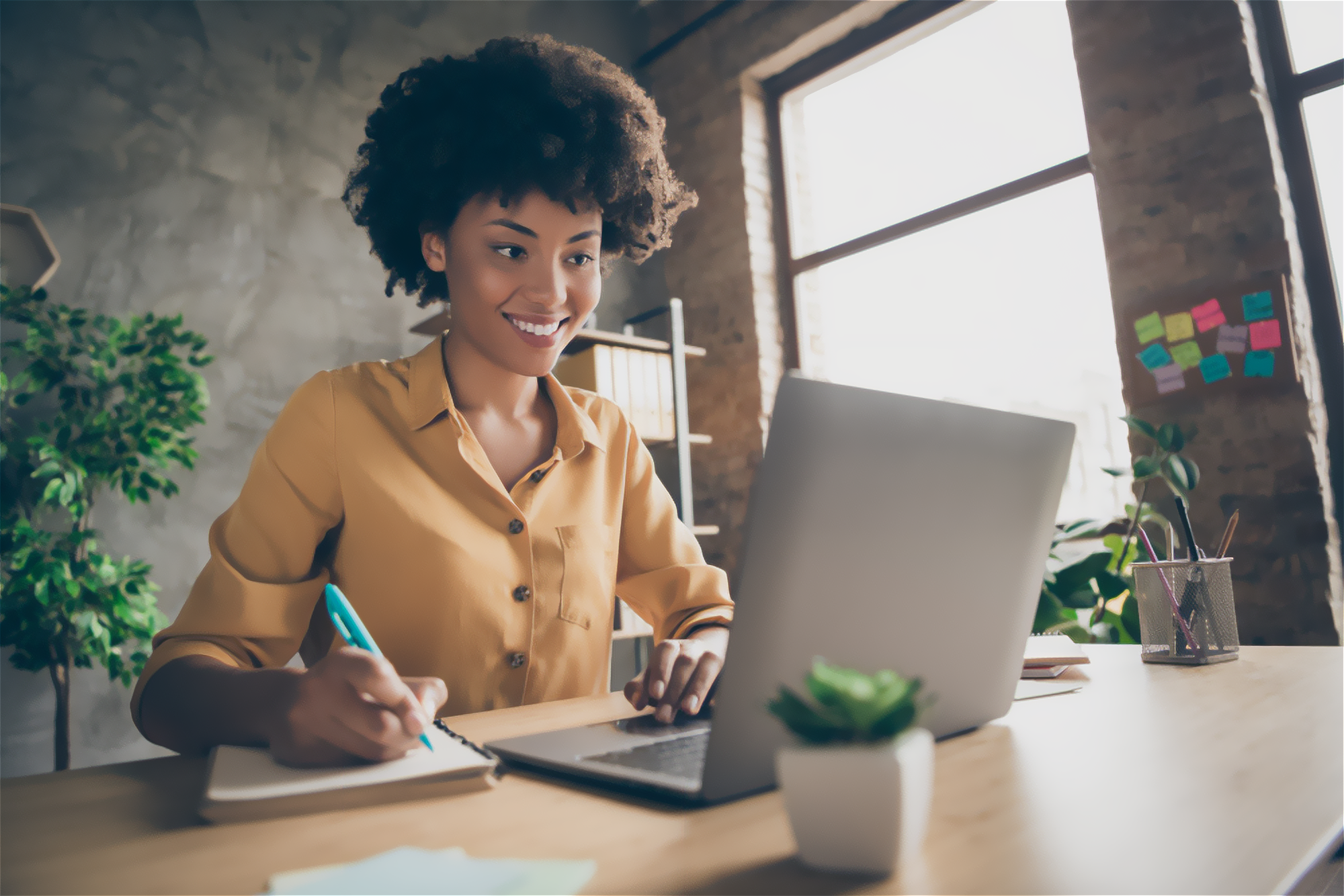 30
Experiências
conectadas.
MÍDIAS DIGITAIS
VECCHI LEILÕES       2024
Maior divulgação.
Maior giro de bens.
Entendemos que a divulgação massificada e a comunicação integrada é o caminho para negócios mais ágeis. Por isso investimos em anúncios em canais digitais e tradicionais.
Portais parceiros
Newsletter
Google Ads
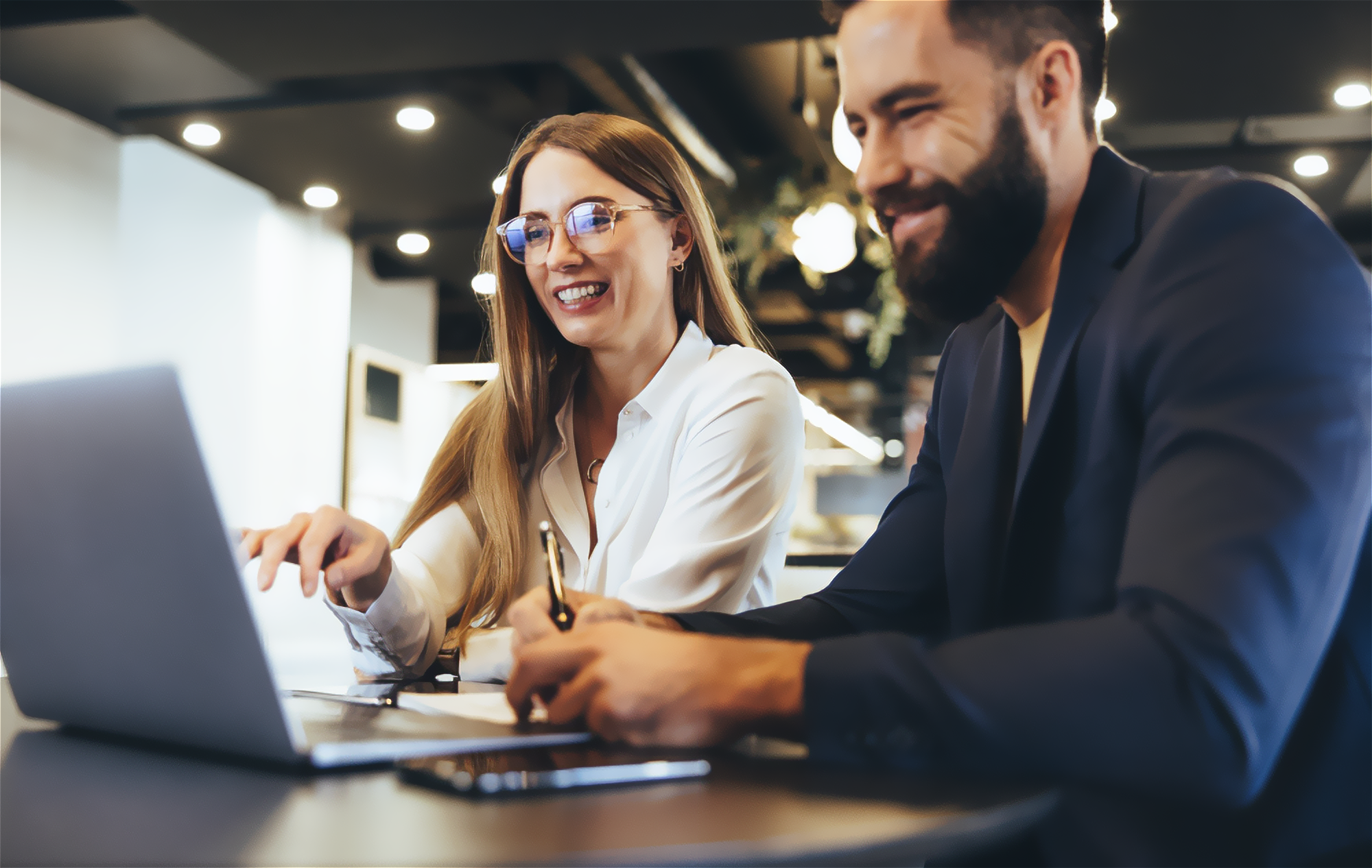 31
Experiências
conectadas.
MÍDIAS TRADICIONAIS
VECCHI LEILÕES       2024
Maior divulgação.
Maior giro de bens.
Entendemos que a divulgação massificada e a comunicação integrada é o caminho para negócios mais ágeis. Por isso investimos em anúncios em canais digitais e tradicionais.
Jornais e revistas de grande circulação
Canais de TV
Telemarketing
Mala direta
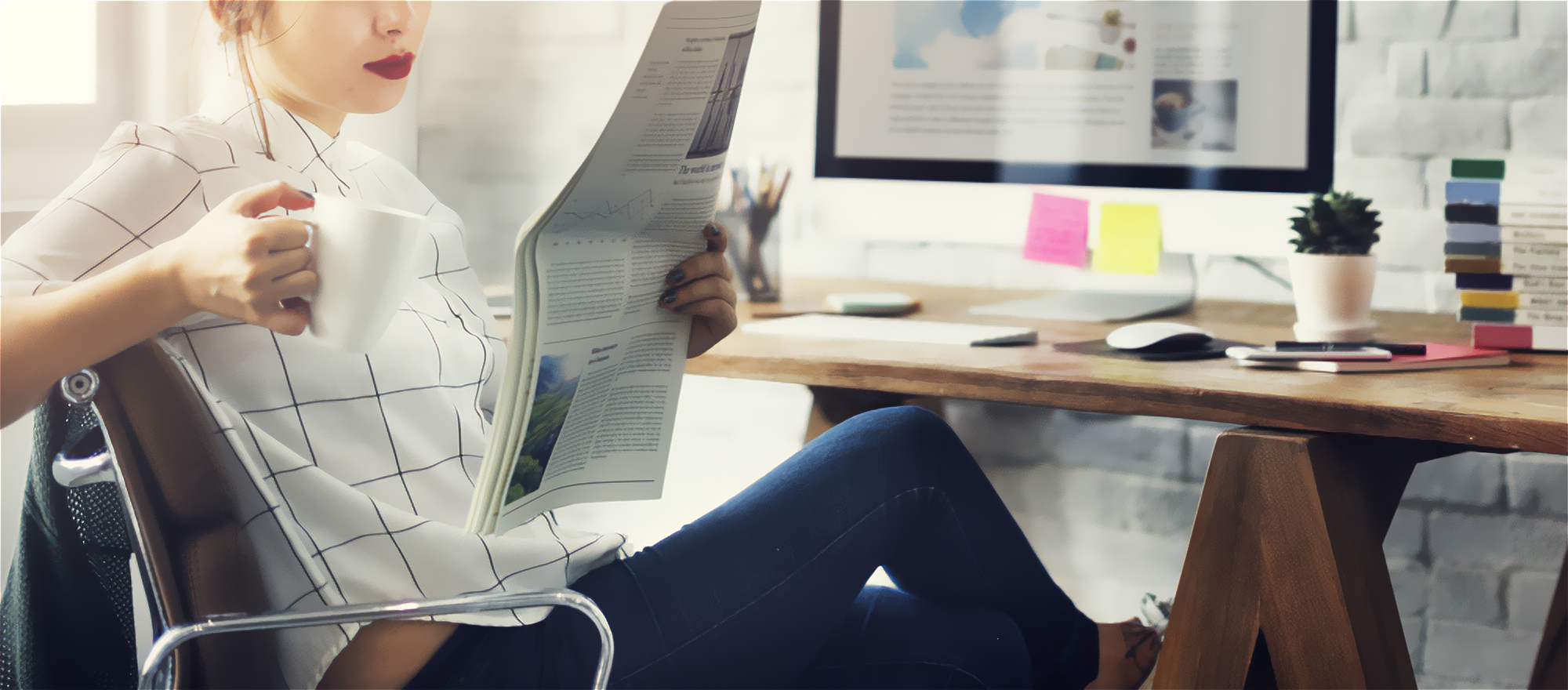 32
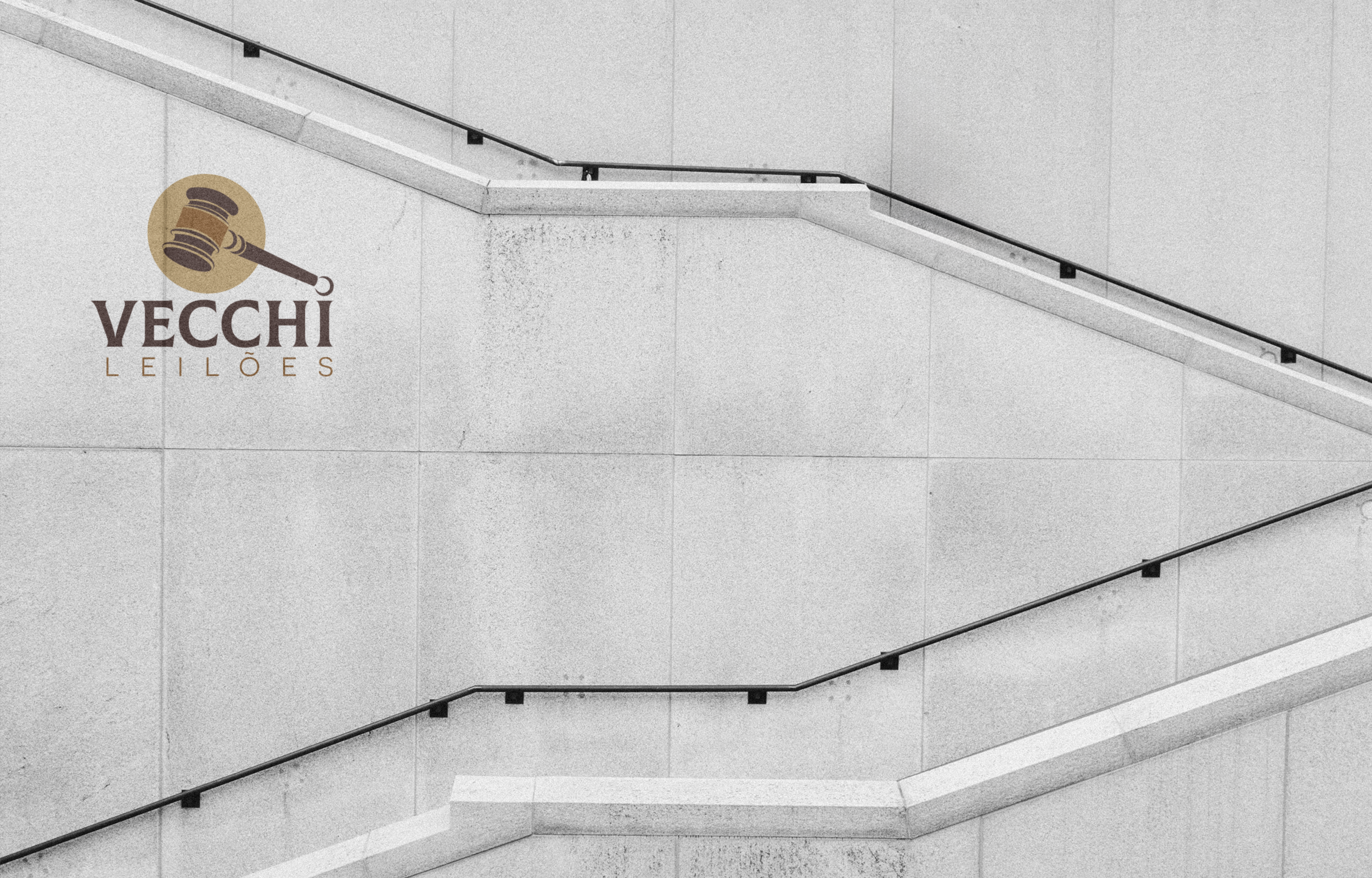 VECCHI LEILÕES       2024
O que você precisa saber para leiloar ou comprar com a Vecchi Leilões
33
VECCHI LEILÕES       2024
Como a
Vecchi atua:
No procedimento de leilão dar a ciência as partes envolvidas na compra e venda de bens, pessoalmente ou através de advogados.
CHECKLIST
No intuito de auxiliar os juízes e a auditoria, bem como para evitar nulidades dos leilões, antecipamos documentações e correções nos processos.
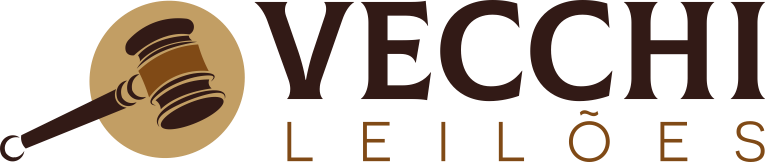 34
VECCHI LEILÕES       2024
Como a
Vecchi atua:
No procedimento de leilão dar a ciência as partes envolvidas na compra e venda de bens, pessoalmente ou através de advogados.
CHECKLIST
No intuito de auxiliar os juízes e a auditoria, bem como para evitar nulidades dos leilões, antecipamos documentações e correções nos processos.
Quando necessário, buscamos a emissão das certidões atualizadas.
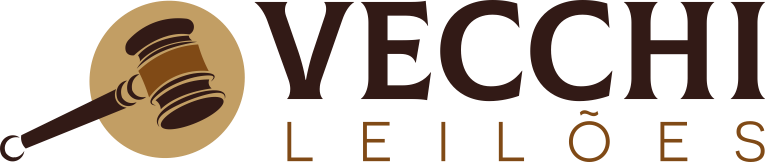 35
VECCHI LEILÕES       2024
No procedimento de leilão, tornamos cientes as partes envolvidas na compra e venda de bens, pessoalmente ou através de advogados.
Como a
Vecchi atua:
CHECKLIST
Quando necessário, buscamos a emissão das certidões atualizadas.
No intuito de auxiliar os juízes e a auditoria, bem como para evitar nulidades dos leilões, antecipamos documentações e correções nos processos.
Renovamos a avaliação dos imóveis.
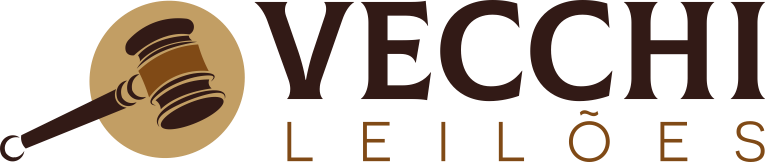 36
VECCHI LEILÕES       2024
Como a
Vecchi atua:
AGILIDADE
Realizamos ações, principalmente no Centro-Oeste, mas também atuamos em todo o Brasil.
No intuito de auxiliar os juízes e a auditoria, bem como para evitar nulidades dos leilões, antecipamos documentações e correções nos processos.
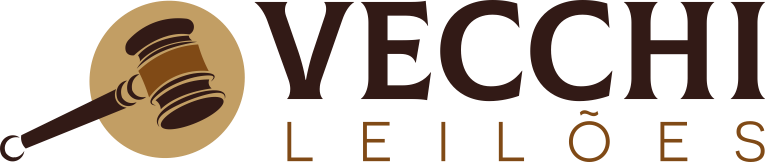 37
VECCHI LEILÕES       2024
Como a
Vecchi atua:
Realizamos ações, principalmente no Centro-Oeste, mas também atuamos em todo o Brasil.
AGILIDADE
No intuito de auxiliar os juízes e a auditoria, bem como para evitar nulidades dos leilões, antecipamos documentações e correções nos processos.
Assumimos a divulgação do leilão.
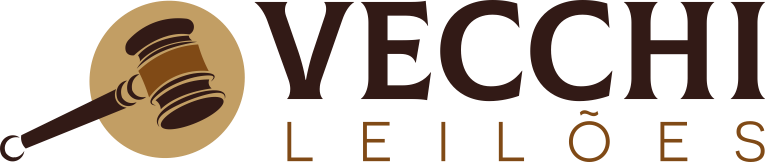 38
VECCHI LEILÕES       2024
Como a
Vecchi atua:
Realizamos ações, principalmente no Centro-Oeste, mas também atuamos em todo o Brasil.
AGILIDADE
Assumimos a divulgação do leilão.
No intuito de auxiliar os juízes e a auditoria, bem como para evitar nulidades dos leilões, antecipamos documentações e correções nos processos.
Realizamos o levantamento fotográfico dos bens que irão a leilão e o agendamento de visitação aos lotes.
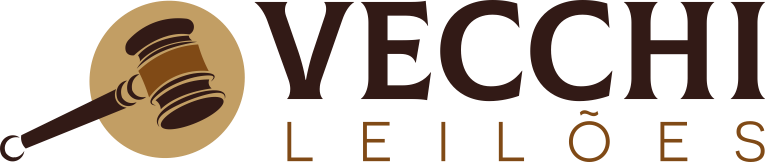 39
Realizamos ações, principalmente no Centro-Oeste, mas também atuamos em todo o Brasil.
VECCHI LEILÕES       2024
Como a
Vecchi atua:
Assumimos a divulgação do leilão.
AGILIDADE
No intuito de auxiliar os juízes e a auditoria, bem como para evitar nulidades dos leilões, antecipamos documentações e correções nos processos.
Realizamos o levantamento fotográfico dos bens que irão à leilão e agendamento de visitação aos lotes.
Contamos com um vasto cadastro de investidores para a compra dos bens.
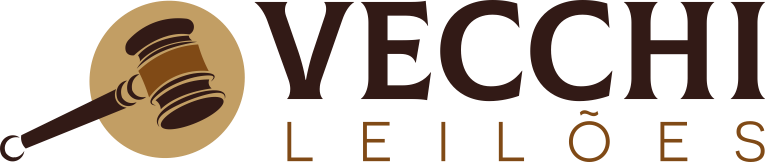 40
Realizamos ações, principalmente no Centro-Oeste, mas também atuamos em todo o Brasil.
VECCHI LEILÕES       2024
Como a
Vecchi atua:
Assumimos a divulgação do leilão.
AGILIDADE
Realizamos o levantamento fotográfico dos bens que irão à leilão e agendamento de visitação aos lotes.
No intuito de auxiliar os juízes e a auditoria, bem como para evitar nulidades dos leilões, antecipamos documentações e correções nos processos.
Contamos com um vasto cadastro de investidores para a compra dos bens.
Realizamos a prestação de contas em relação às vendas no prazo máximo de 48 horas, a contar a partir da data do Leilão.
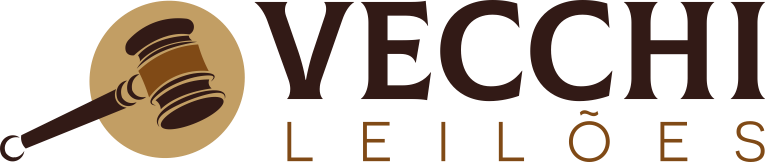 41
VECCHI LEILÕES       2024
Como a
Vecchi atua:
EDITAIS
Os editais são elaborados por nossa equipe jurídica.
No intuito de auxiliar os juízes e a auditoria, bem como para evitar nulidades dos leilões, antecipamos documentações e correções nos processos.
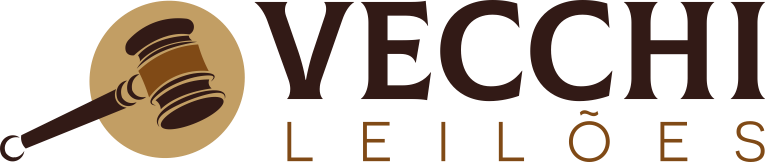 42
VECCHI LEILÕES       2024
Como a
Vecchi atua:
Os editais são elaborados por nossa equipe jurídica.
EDITAIS
No intuito de auxiliar os juízes e a auditoria, bem como para evitar nulidades dos leilões, antecipamos documentações e correções nos processos.
Após a elaboração do edital, fazemos sua publicação e sua divulgação.
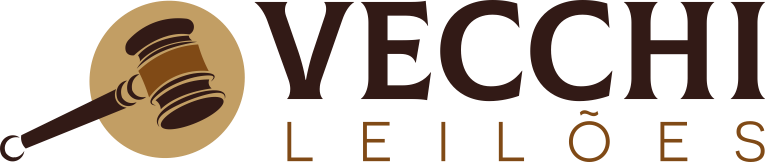 43
VECCHI LEILÕES       2024
Como a
Vecchi atua:
Os editais são elaborados por nossa equipe jurídica.
EDITAIS
Após a elaboração do edital, fazemos sua publicação e sua divulgação.
No intuito de auxiliar os juízes e a auditoria, bem como para evitar nulidades dos leilões, antecipamos documentações e correções nos processos.
Em caso de leilão judicial, anexamos o edital no placar da comarca, bem como fazemos o acompanhamento do mesmo no local, para que não reste dúvidas da veracidade de sua publicação.
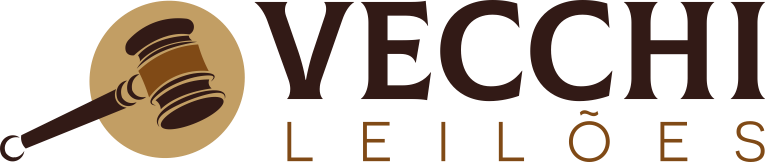 44
Ficou alguma
dúvida?
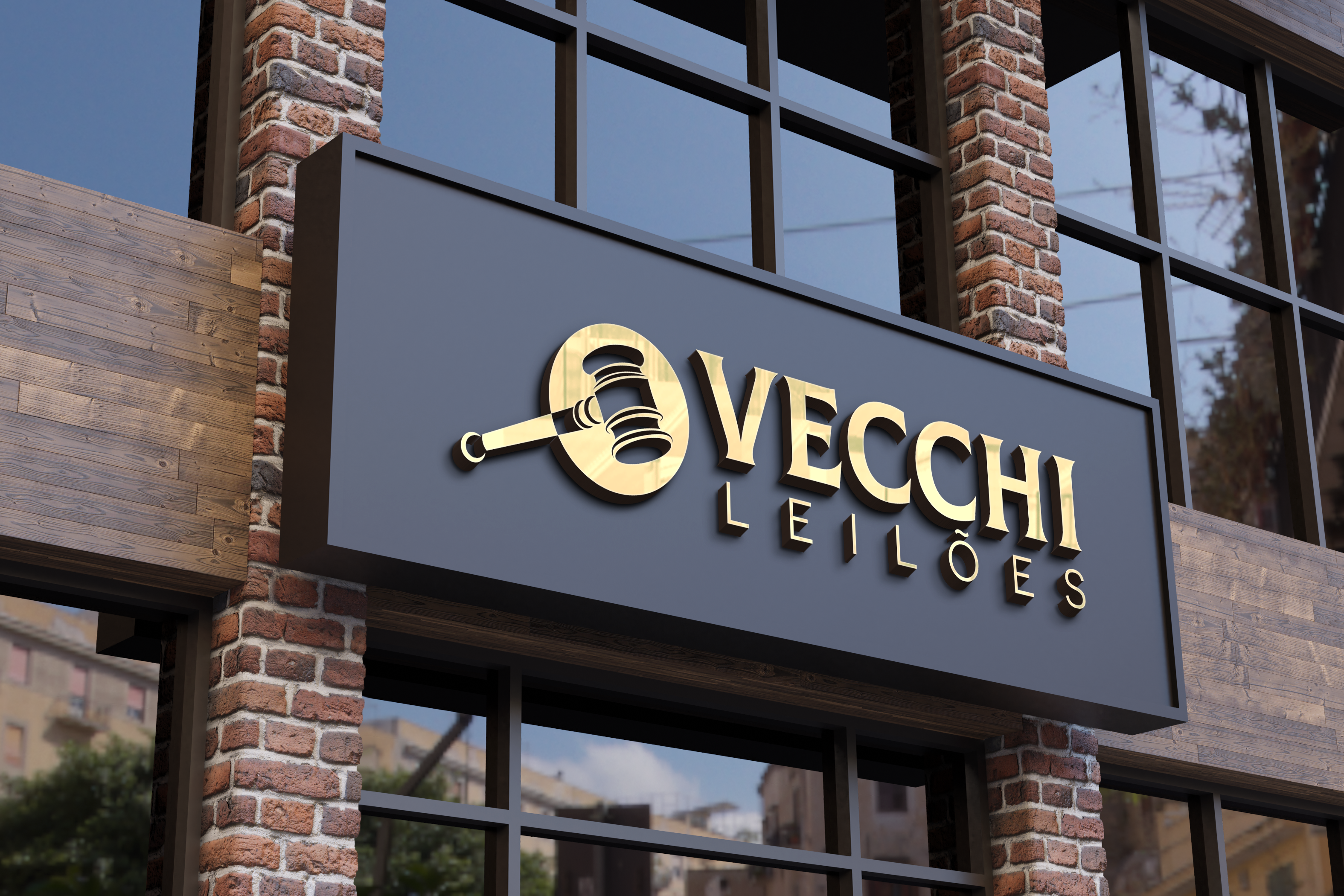 Entre em contato conosco.
VECCHI LEILÕES       2024
Sede Administrativa
Av. Pres. Vargas - St. Oeste, sala 1003 - Rio Verde | GO
CEP: 75901-570
Sede Goiânia
Edifício New York Square Business 
Av. 136, 797 - St. Sul, sala 1202-A - Goiânia | GO
CEP: 74093-250
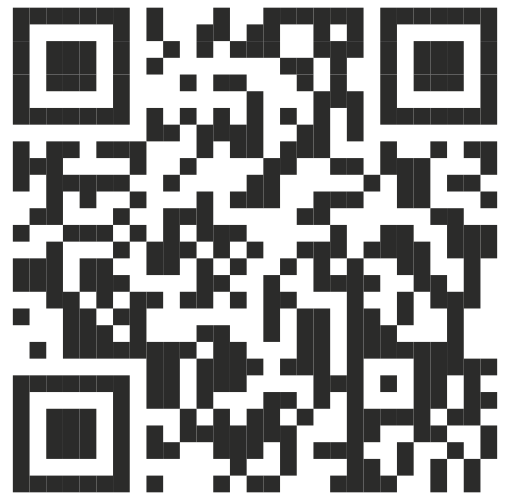 (62) 9 9971.9922  |  (62) 9 8120.6740
contato@vecchileiloes.com.br
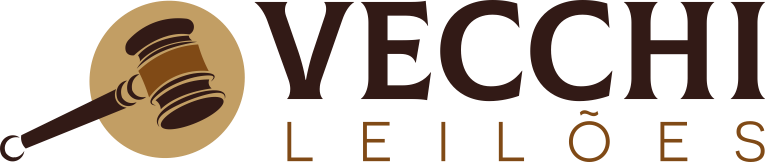 45
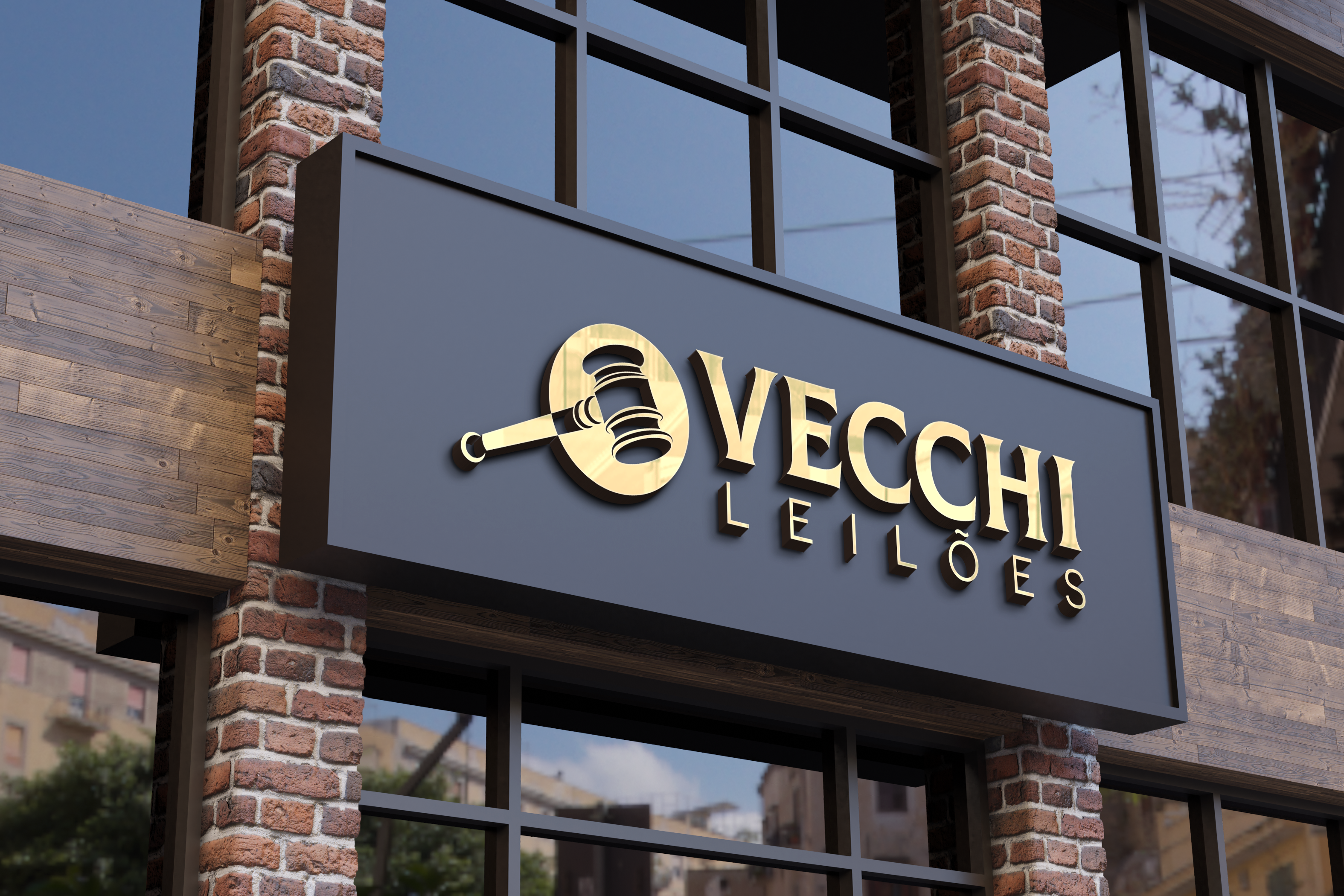 @vecchileiloes8472
@vecchileiloes
@vecchileiloes
www.vecchileiloes.com.br